В. А. Смирнов
доктор физ.-мат. наук, профессор, 
заведующий кафедрой 
элементарной математики и теории чисел 
Московского педагогического 
государственного университета
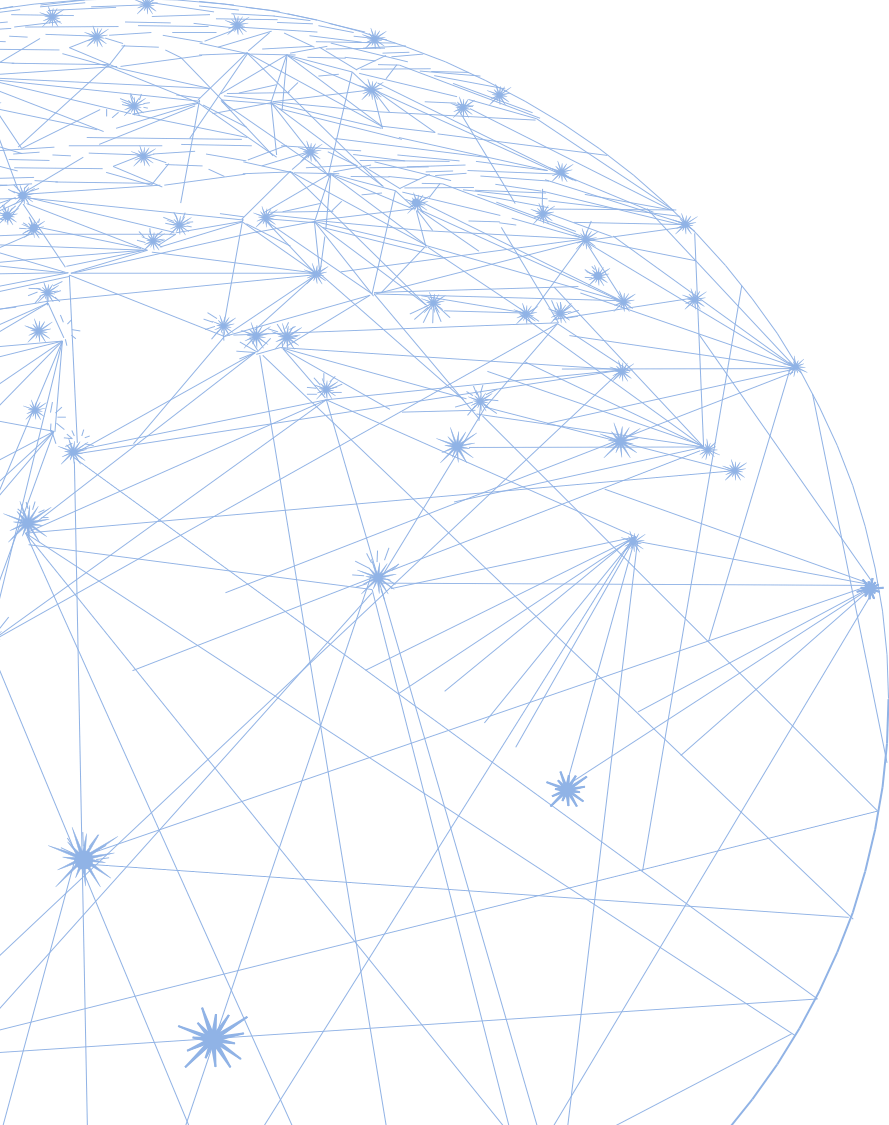 МНОГОУГОЛЬНИКИ И ОКРУЖНОСТИ
сайт: vasmirnov.ru 
эл. почта: v-a-smirnov@mail.ru
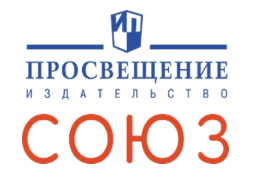 30.01.2025
Авторский сайт: vasmirnov.ru
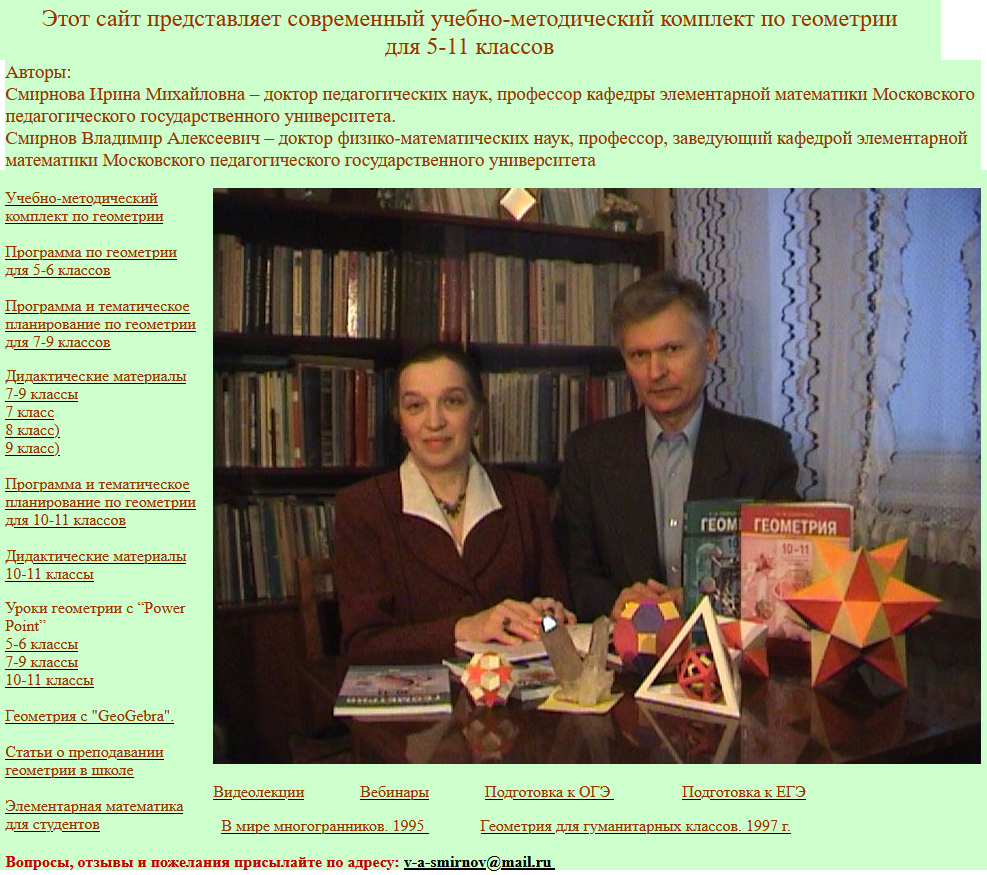 [Speaker Notes: В режиме слайдов ответы появляются после кликанья мышкой]
Наши новые учебники геометрии издательства «Просвещение»
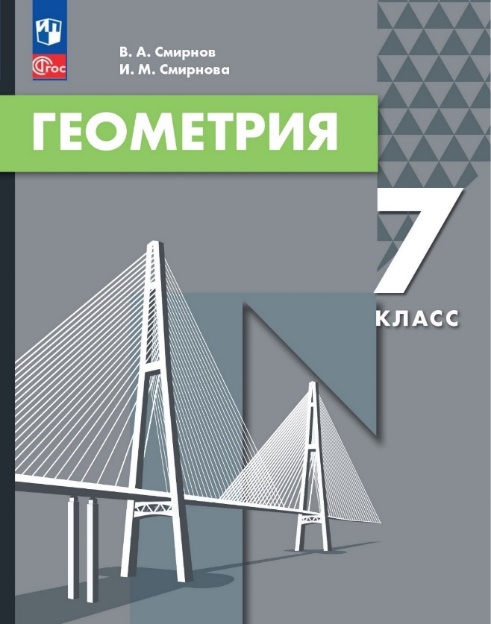 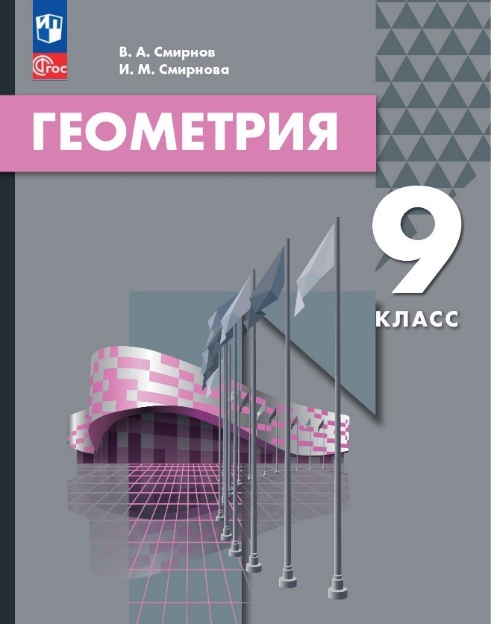 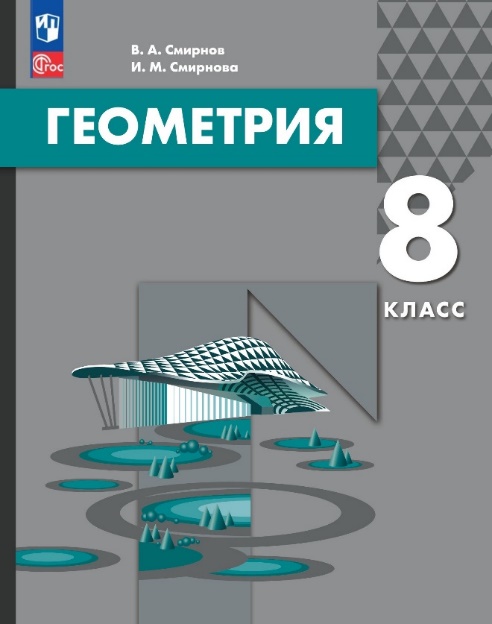 Учебник Л.С. Атанасяна и др.
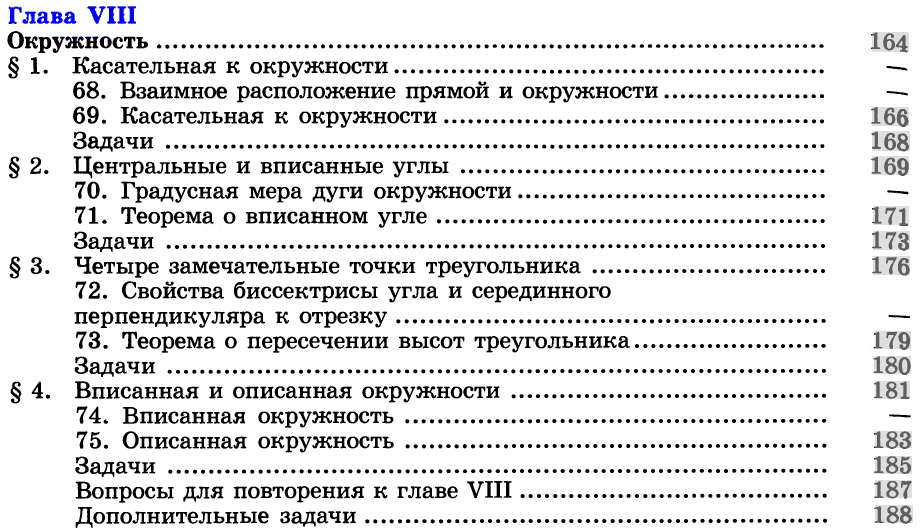 4
[Speaker Notes: В режиме слайдов ответы появляются после кликанья мышкой]
Структура нашего учебника геометрии 8-го класса
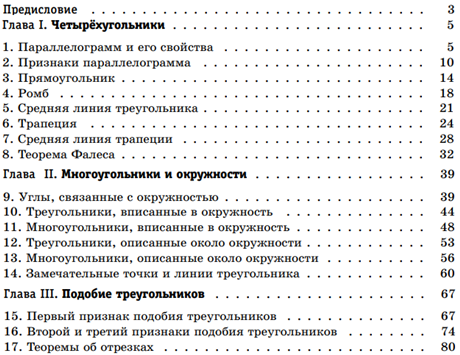 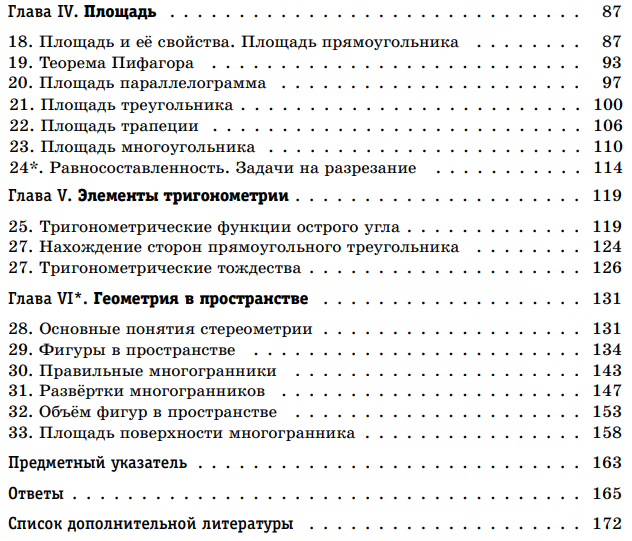 [Speaker Notes: В режиме слайдов ответы появляются после кликанья мышкой]
Наш учебник 7-го класса.
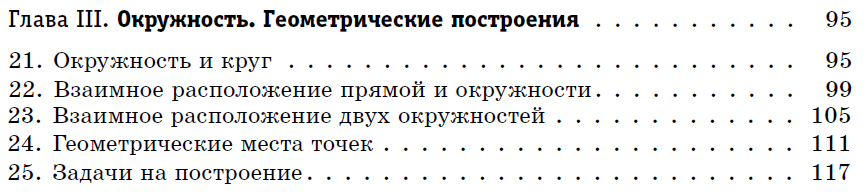 Наш учебник 8-го класса.
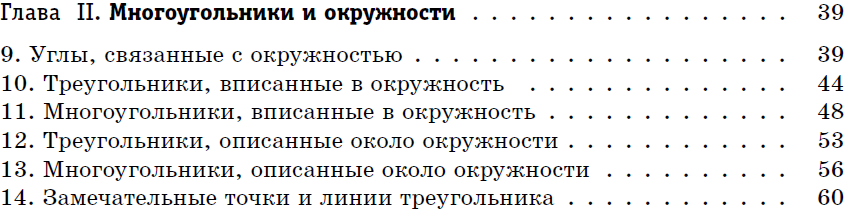 6
[Speaker Notes: В режиме слайдов ответы появляются после кликанья мышкой]
Определение окружности в учебнике М.А. Волчкевича.
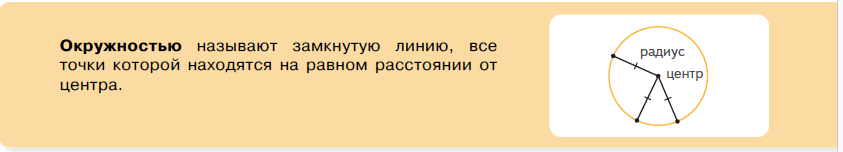 Определение окружности в учебнике А.В. Погорелова
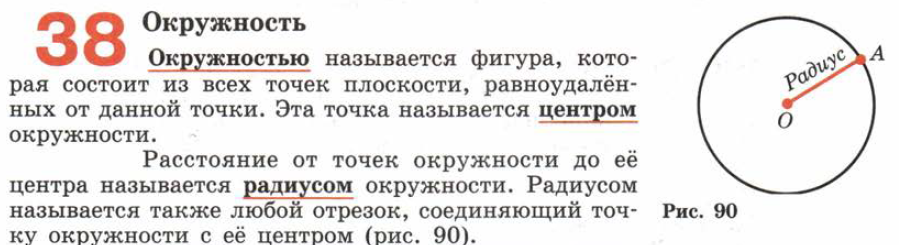 [Speaker Notes: В режиме слайдов ответы появляются после кликанья мышкой]
Углы, связанные с окружностью
8
[Speaker Notes: В режиме слайдов ответы появляются после кликанья мышкой]
Теорема 1. Вписанный угол равен половине центрального угла, опирающегося на ту же дугу окружности.
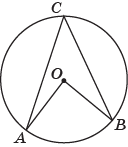 Если величину дуги окружности измерять величиной соответствующего центрального угла, то эту теорему можно переформулировать в виде
	Теорема 1’. Вписанный угол измеряется половиной дуги окружности, на которую он опирается.
9
[Speaker Notes: В режиме слайдов ответы появляются после кликанья мышкой]
Доказательство. Пусть угол АCB вписан в окружность с центром в точке О. Рассмотрим случай, когда одна из сторон угла, например АC, проходит через центр О окружности.
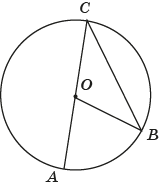 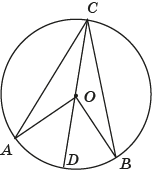 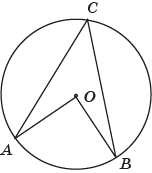 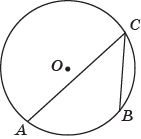 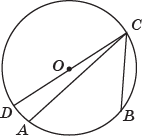 Треугольник BOC - равнобедренный, следовательно, углы B и C равны. Угол АОB – внешний угол треугольника ВОС, следовательно, он равен сумме углов В и С. Поэтому угол ACB равен половине угла AOB.
Аналогично рассматривается случай, когда центр О лежит вне угла АCB.
10
[Speaker Notes: В режиме слайдов ответы появляются после кликанья мышкой]
Следствие 1. Вписанные углы, опирающиеся на одну и ту же дугу ок­ружности, равны.
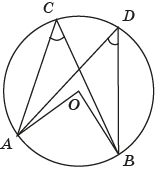 11
[Speaker Notes: В режиме слайдов ответы появляются после кликанья мышкой]
Эту теорему можно проиллюстрировать в компьютерной программе GeoGebra.
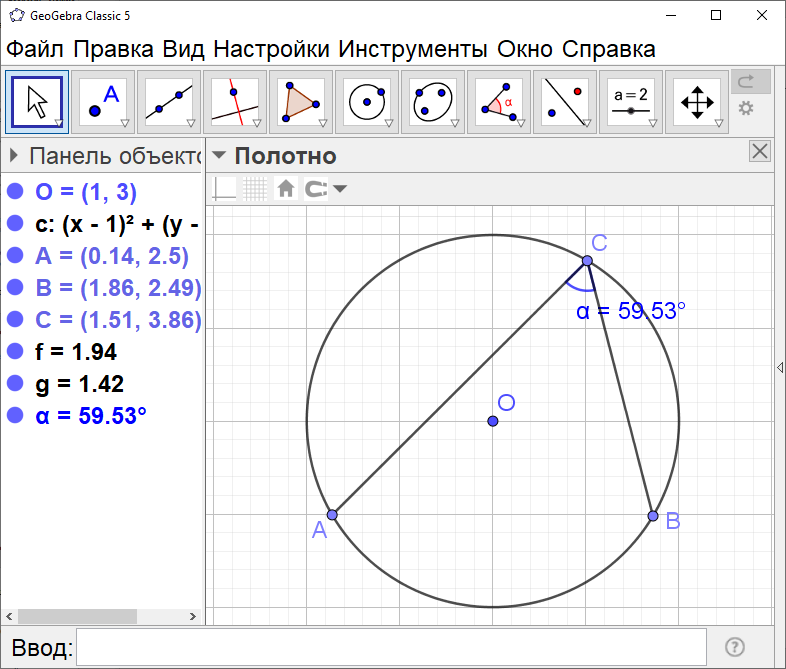 12
[Speaker Notes: В режиме слайдов ответы появляются после кликанья мышкой]
Упражнения
1. Найдите вписанный угол, опирающийся на диаметр окружности?
Ответ. 90о.
2. Найдите вписанный угол, опирающийся на дугу, которая составляет 20% окружности.
Ответ. 36о.
3. Найдите вписанный угол, опирающийся на хорду, равную радиусу окружности?
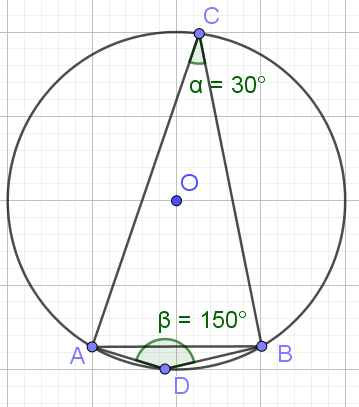 Ответ. 30о или 150о.
13
[Speaker Notes: В режиме слайдов ответы появляются после кликанья мышкой]
5. Найдите величину угла ABC.
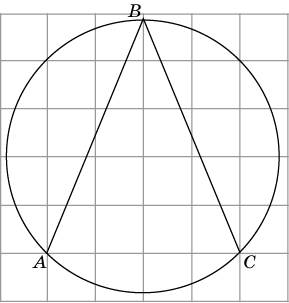 Ответ. 45о.
14
[Speaker Notes: В режиме слайдов ответы появляются после кликанья мышкой]
6. Найдите величину угла ABC.
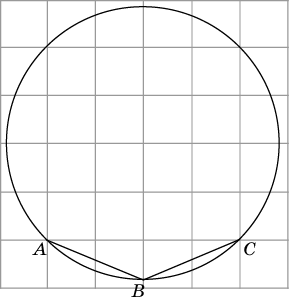 Ответ. 135о.
15
[Speaker Notes: В режиме слайдов ответы появляются после кликанья мышкой]
7. Найдите величину угла ABC.
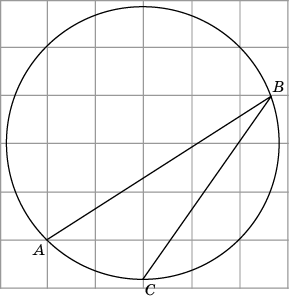 Ответ. 22,5о.
16
[Speaker Notes: В режиме слайдов ответы появляются после кликанья мышкой]
8. Найдите величину угла BAC.
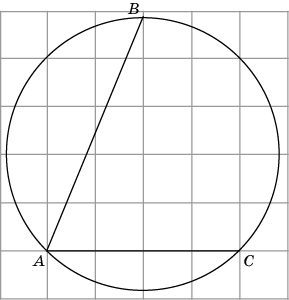 Ответ. 67,5о.
17
[Speaker Notes: В режиме слайдов ответы появляются после кликанья мышкой]
9. Хорда AB делит окружность на две части, градусные величины которых относятся как 5 : 7. Под какими углами видна эта хорда из точек C меньшей дуги окружности?
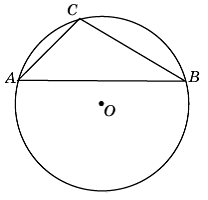 Ответ. 105о.
18
[Speaker Notes: В режиме слайдов ответы появляются после кликанья мышкой]
10. Докажите, что если хорды AB и CD окружности параллельны, то дуги AC и BD, заключенные между этими хордами, равны.
Решение. Проведем хорду BC. Углы ABC и DCB равны, как накрест лежащие углы при параллельных прямых. Они опираются на дуги AC и BD. Так как вписанный угол измеряется половиной, на которую он опирается, то и дуги AC и BD равны.
19
[Speaker Notes: В режиме слайдов ответы появляются после кликанья мышкой]
11. Найдите геометрическое место вершин C прямоугольных треугольников АВС с данной гипотенузой АB.
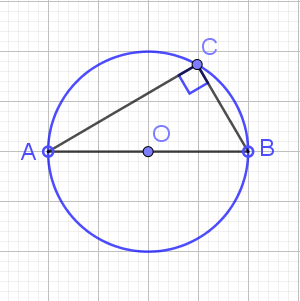 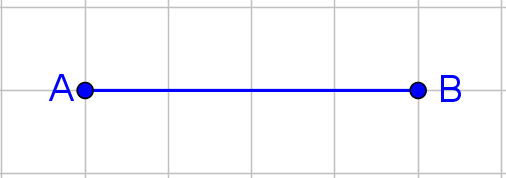 Ответ: Окружность с диаметром AB, без точек A и B.
20
[Speaker Notes: В режиме слайдов ответы появляются после кликанья мышкой]
12. Докажите, что медиана CD прямоугольного треугольника ABC, проведённая к гипотенузе AB, равна половине этой гипотенузы.
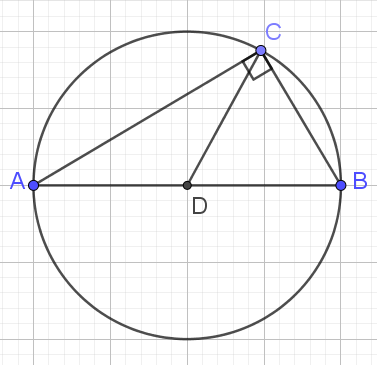 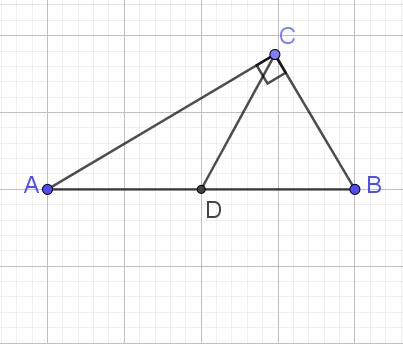 Решение. Опишем окружность около треугольника ABC. Так как угол C равен 90о, то он опирается на диаметр AB. Следовательно, радиус CD является медианой.
21
[Speaker Notes: В режиме слайдов ответы появляются после кликанья мышкой]
13. Докажите, что если медиана CD треугольника ABC равна половине стороны AB, то угол C равен 90о.
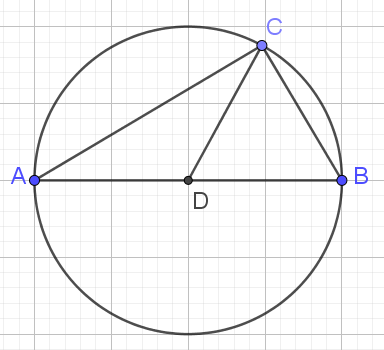 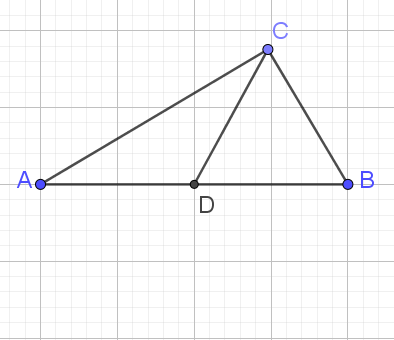 Решение. Опишем окружность с центром D и радиусом AD. Она будет описанной окружностью около треугольника ABC. Угол C опирается на диаметр. Следовательно, он равен 90о.
22
[Speaker Notes: В режиме слайдов ответы появляются после кликанья мышкой]
14. В треугольнике ABC проведены высоты AA1 и BB1. Докажите, что углы AA1B1 и ABB1 равны.
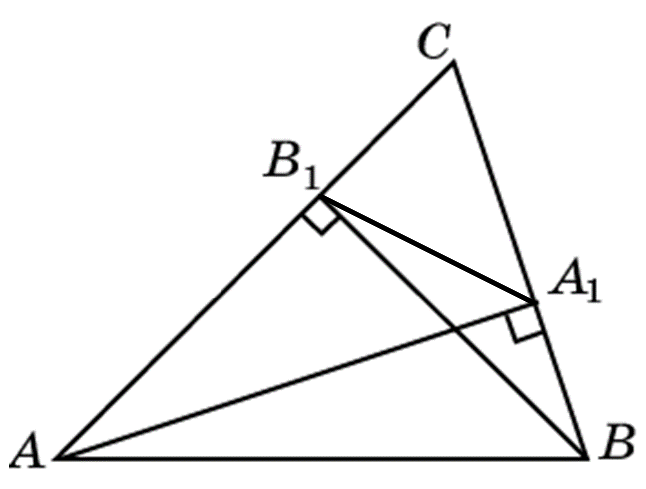 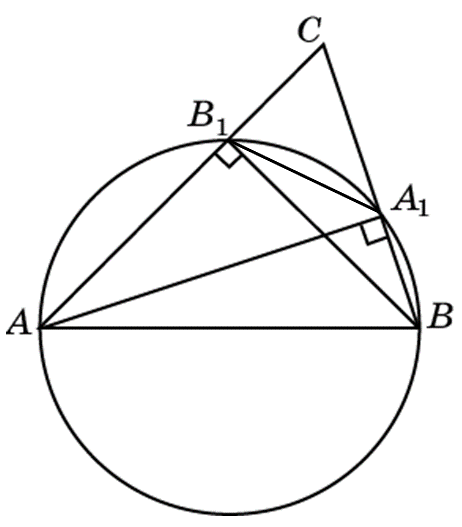 Решение. Окружность с диаметром AB пройдет через точки A1 и B1. Вписанные углы AA1B1 и ABB1 опираются на одну дугу AB1. Следовательно, они равны.
23
[Speaker Notes: В режиме слайдов ответы появляются после кликанья мышкой]
15. В треугольнике ABC проведены высоты AA1 и BB1. Докажите, что углы BAC и B1A1C равны.
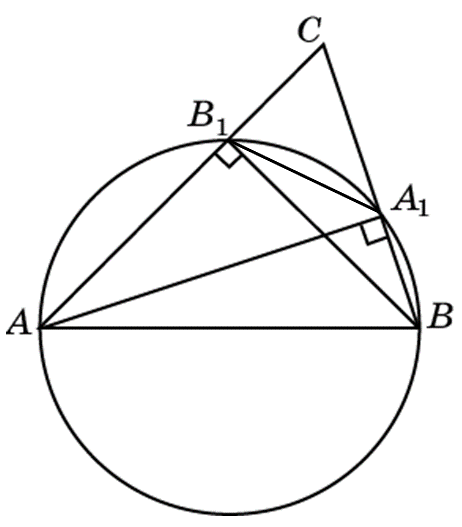 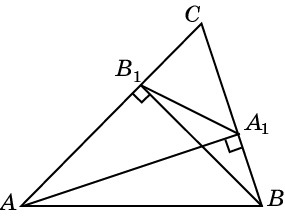 Решение. Угол BAC равен 90о минус угол ABB1. Угол B1A1C равен 90о минус угол AA1B1. Так как углы AA1B1 и ABB1 равны (см. предыдущую задачу), то равны и углы BAC и B1A1C.
24
[Speaker Notes: В режиме слайдов ответы появляются после кликанья мышкой]
Теорема 2. Угол между касательной к окружности и хордой, проведенной через точку касания, измеряется половиной дуги окружности, заключенной внутри этого угла.
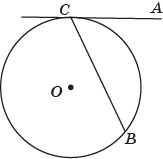 25
[Speaker Notes: В режиме слайдов ответы появляются после кликанья мышкой]
Доказательство. Пусть угол ACB образован касательной AC и хордой BC окружности. Если этот угол – прямой, то BC – диаметр окружности и, следовательно, угол ACB измеряется половиной дуги полуокружности, заключенной внутри этого угла.
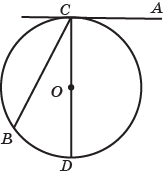 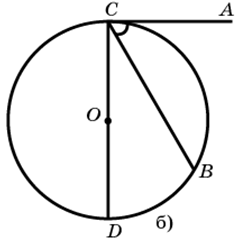 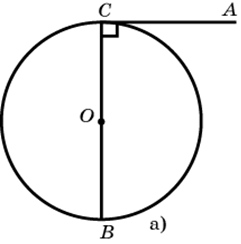 Аналогично рассматривается случай тупого угла.
26
[Speaker Notes: В режиме слайдов ответы появляются после кликанья мышкой]
Упражнения
1. Найдите величину угла ACB.
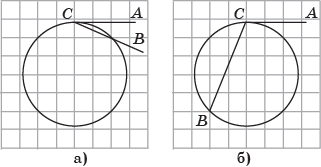 Ответ. а) 22,5о.
б) 112,5о.
27
[Speaker Notes: В режиме слайдов ответы появляются после кликанья мышкой]
2. Хорда AB стягивает дугу окружности в 92о. Найдите угол ABC между этой хордой и касательной к окружности, проведенной через точку B.
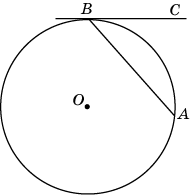 Ответ. 46о.
28
[Speaker Notes: В режиме слайдов ответы появляются после кликанья мышкой]
3. Угол между хордой AB и касательной BC к окружности равен 32о. Найдите градусную величину меньше дуги, стягиваемую хордой AB.
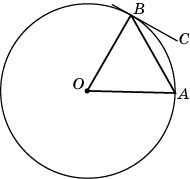 Ответ. 64о.
29
[Speaker Notes: В режиме слайдов ответы появляются после кликанья мышкой]
4. Через концы A, B дуги окружности в 62о проведены касательные AC и BC. Найдите угол ACB.
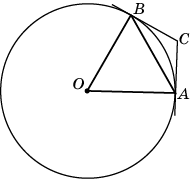 Ответ. 118о.
30
[Speaker Notes: В режиме слайдов ответы появляются после кликанья мышкой]
5. Касательные CA и CB к окружности образуют угол ACB, равный 122о. Найдите градусную величину дуги AB, стягиваемую точками касания.
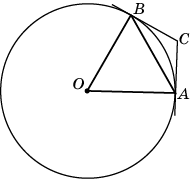 Ответ. 58о.
31
[Speaker Notes: В режиме слайдов ответы появляются после кликанья мышкой]
6. Две окружности касаются внешним образом. Через точку касания проведена секущая, которая делит эти окружности на четыре дуги. Дока­жите, что пары дуг, расположенные по разные стороны секущей и принад­лежащие разным окружностям, имеют одинаковые градусные величины.
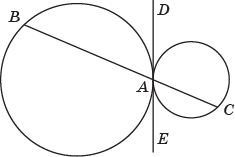 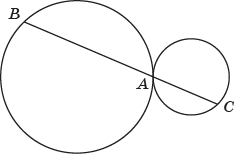 Решение. Пусть BC – секущая, проходящая через точку касания A. Проведём общую касательную DE. Углы BAD и CAE измеряются половинами соответствующих дуг окружностей. Так как эти углы равны, то эти дуги имеют одинаковые градусные величины.
32
[Speaker Notes: В режиме слайдов ответы появляются после кликанья мышкой]
7. К двум окружностям, касающимся внешним образом в точке А про­ведена общая касательная ВС (В и С - точки касания). Докажите, что угол ВАС прямой.
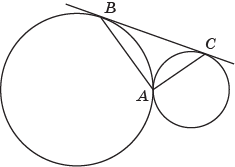 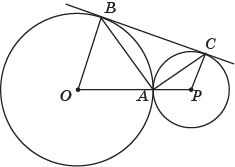 33
[Speaker Notes: В режиме слайдов ответы появляются после кликанья мышкой]
8. Через вершину C треугольника ABC проведена касательная к описанной окружности. Она пересекает прямую AB в точке E. CD – биссектриса. Докажите, что EC = ED.
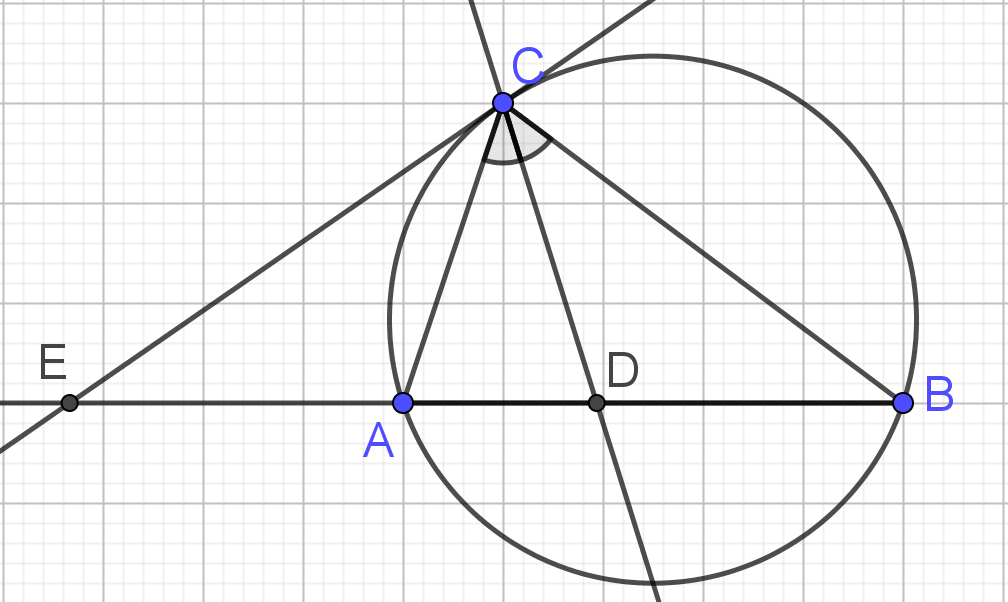 34
[Speaker Notes: В режиме слайдов ответы появляются после кликанья мышкой]
Теорема 3. Угол с вершиной внутри окружности измеряется полусуммой дуг, на которые опираются данный угол и вертикальный с ним угол.
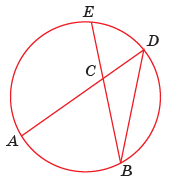 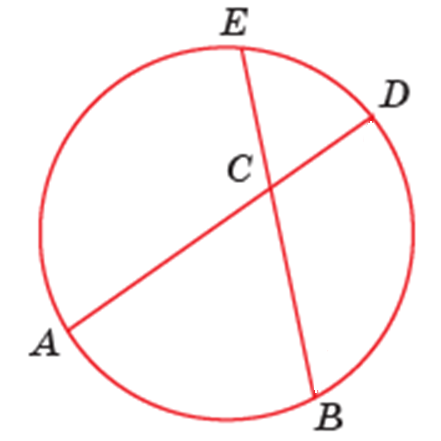 Следствие. Угол с вершиной внутри круга больше половины дуги, на которую он опирается.
35
[Speaker Notes: В режиме слайдов ответы появляются после кликанья мышкой]
Упражнения
1. Найдите величину угла ACB.
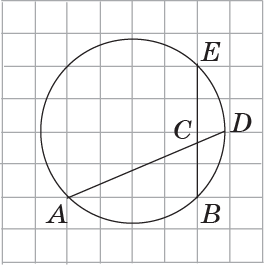 Ответ. 67,5о.
36
[Speaker Notes: В режиме слайдов ответы появляются после кликанья мышкой]
2. Вписанные углы ACB и CAD равны соответственно 36о и 20о. Найдите угол AQB, образованный пересекающимися хордами AC и BD.
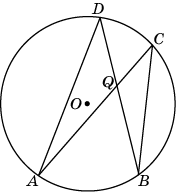 Ответ. 56о.
37
[Speaker Notes: В режиме слайдов ответы появляются после кликанья мышкой]
3. Угол AQB, образованный пересекающимися хордами AC и BD окружности, равен 54о. Вписанный угол ACB равен 34о. Найдите вписанный угол CAD.
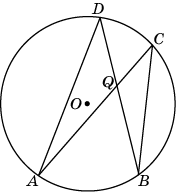 Ответ. 20о.
38
[Speaker Notes: В режиме слайдов ответы появляются после кликанья мышкой]
4. Дуги AB и CD окружности составляют соответственно 72о и 38о. Найдите угол AQB, образованный пересекающимися хордами AC и BD.
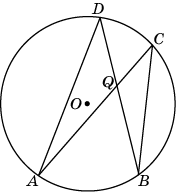 Ответ. 55о.
39
[Speaker Notes: В режиме слайдов ответы появляются после кликанья мышкой]
Теорема 4. Угол с вершиной вне круга, стороны которого пересекают окружность, измеряется полуразностью дуг окружности, заключенных внутри этого угла.
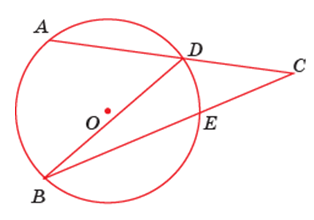 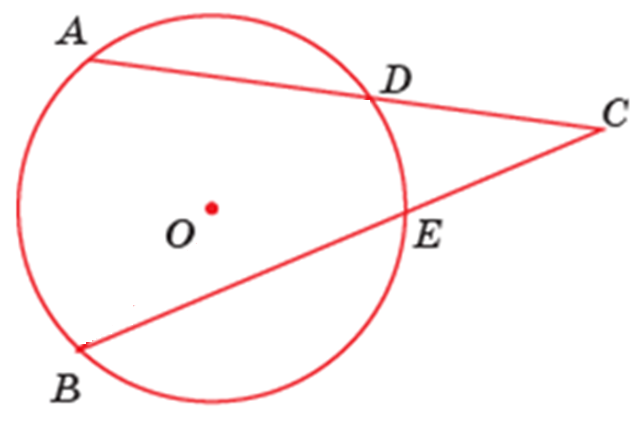 Следствие. Угол с вершиной вне круга меньше половины большей дуги, на которую он опирается.
40
[Speaker Notes: В режиме слайдов ответы появляются после кликанья мышкой]
Упражнения
1. Найдите величину угла ACB.
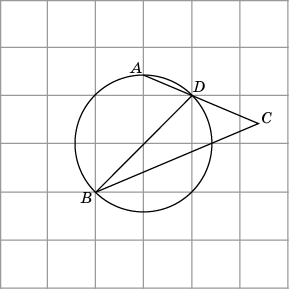 Ответ. 45о.
41
[Speaker Notes: В режиме слайдов ответы появляются после кликанья мышкой]
2. Найдите величину угла ACB.
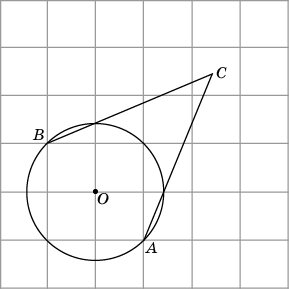 Ответ. 45о.
42
[Speaker Notes: В режиме слайдов ответы появляются после кликанья мышкой]
Теорема 5. Угол с вершиной вне круга, одна сторона которого касается окружности, а другая пересекают окружность, измеряется полуразностью дуг окружности, заключенных внутри этого угла.
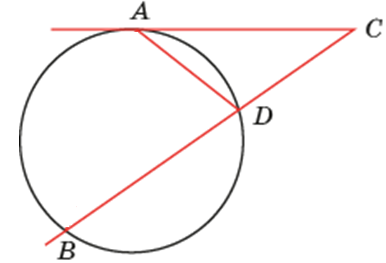 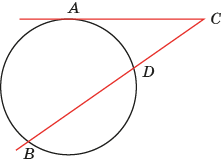 43
[Speaker Notes: В режиме слайдов ответы появляются после кликанья мышкой]
Теорема 6. Угол с вершиной вне круга, стороны которого касаются окружности, измеряется полуразностью дуг окружности, заключенных внутри этого угла.
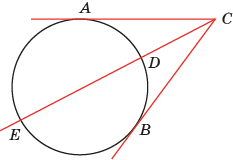 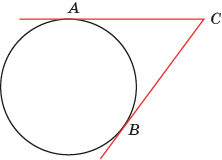 44
[Speaker Notes: В режиме слайдов ответы появляются после кликанья мышкой]
Упражнения
1. Найдите угол ACB, если его стороны CA и CB касаются окружности, а дуга ADB окружности, заключенная внутри этого угла, равна 132о.
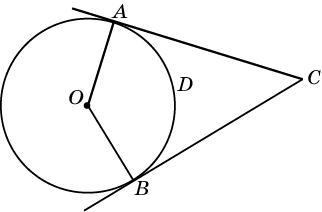 Ответ. 48о.
45
[Speaker Notes: В режиме слайдов ответы появляются после кликанья мышкой]
2. Угол ACB равен 52о. Его стороны CA и CB касаются окружности. Найдите градусную величину дуги ADB окружности, заключенной внутри этого угла.
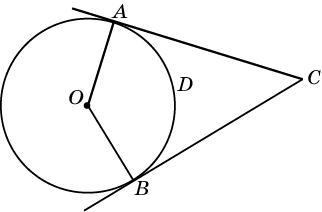 Ответ. 128о.
46
[Speaker Notes: В режиме слайдов ответы появляются после кликанья мышкой]
3. Найдите угол ACB, если его стороны CA и CB касаются окружности, а дуга ADB окружности, заключенная внутри этого угла, равна 232о.
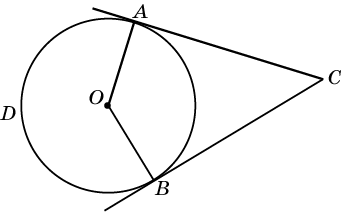 Ответ. 52о.
47
[Speaker Notes: В режиме слайдов ответы появляются после кликанья мышкой]
4. Угол ACB равен 48о. Его стороны CA и CB касаются окружности. Найдите градусную величину дуги ADB окружности, заключенной внутри этого угла.
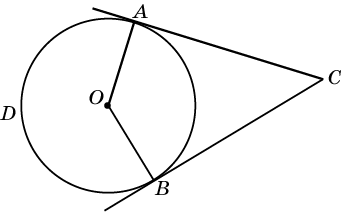 Ответ. 228о.
48
[Speaker Notes: В режиме слайдов ответы появляются после кликанья мышкой]
5. В угол АВС вписана окружность. Точки касания делят окружность на дуги, градусные величины которых относятся как 5:4. Найдите величину угла АВС.
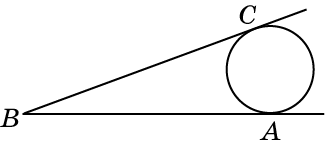 Ответ. 20о.
49
[Speaker Notes: В режиме слайдов ответы появляются после кликанья мышкой]
6. Укажите ГМТ, из которых данная окружность видна под данным углом.
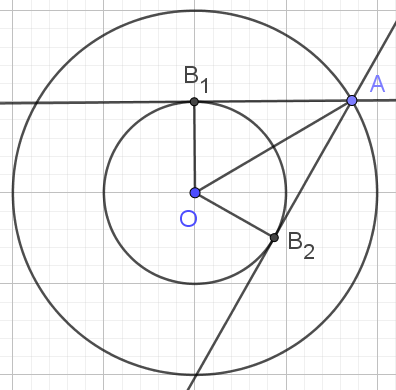 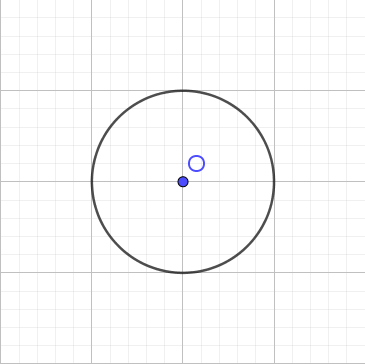 Ответ. Окружность, концентрическая с данной.
50
[Speaker Notes: В режиме слайдов ответы появляются после кликанья мышкой]
Это ГМТ можно проиллюстрировать в компьютерной программе GeoGebra.
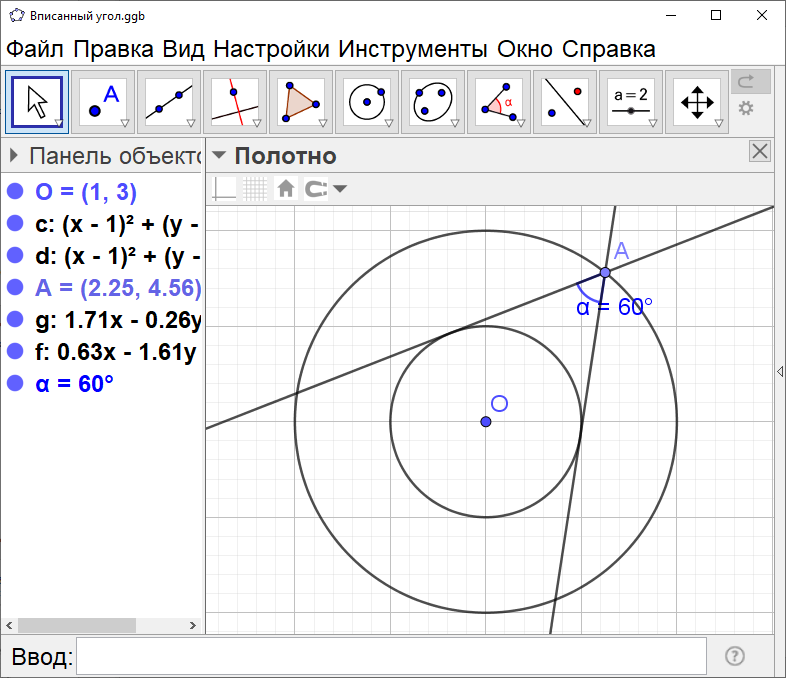 51
[Speaker Notes: В режиме слайдов ответы появляются после кликанья мышкой]
7. На прямой c отметьте точку, из которой окружность видна под наибольшим углом.
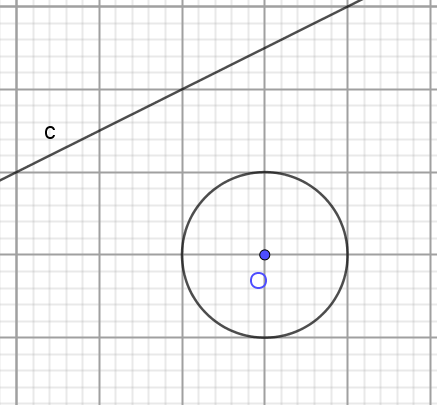 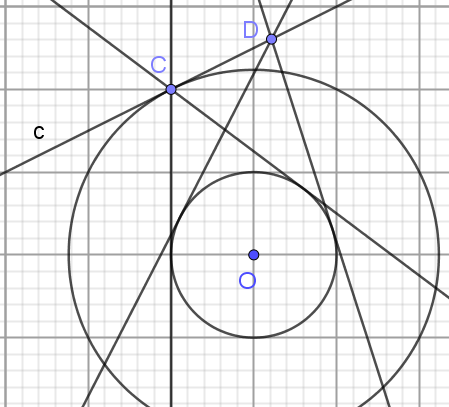 Ответ. Искомой точкой является точка C.
[Speaker Notes: В режиме слайдов ответы появляются после кликанья мышкой]
Это свойство можно проиллюстрировать в компьютерной программе GeoGebra.
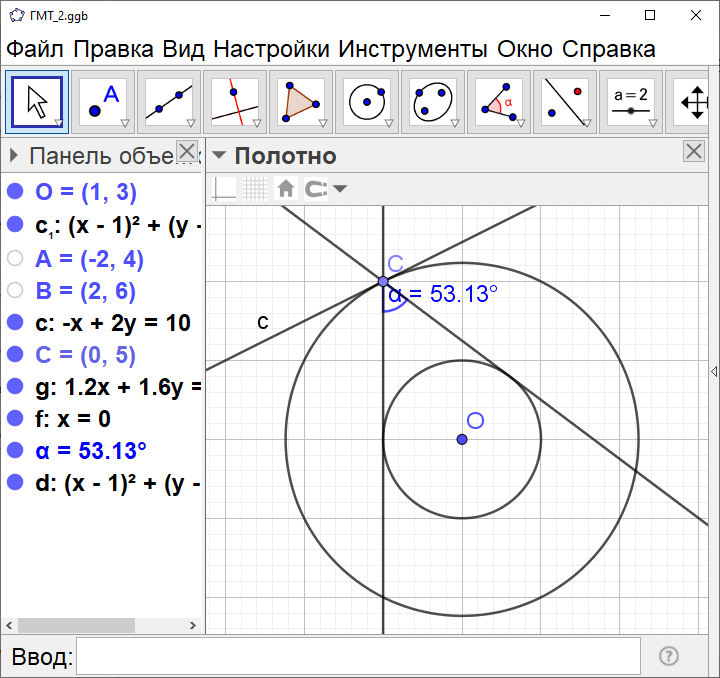 53
[Speaker Notes: В режиме слайдов ответы появляются после кликанья мышкой]
8. Укажите ГМТ, из которых данный отрезок AB виден под данным углом.
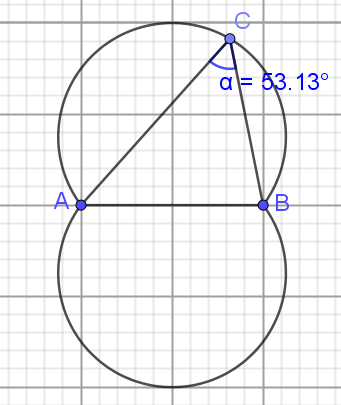 Ответ. Две дуги окружности с концами в точках A, B, без этих точек.
[Speaker Notes: В режиме слайдов ответы появляются после кликанья мышкой]
Ответ: Искомой точкой является точка C. Угол равен 45о.
9. На прямой c укажите точку, из которой отрезок AB виден под наибольшим углом. Найдите величину этого угла.
[Speaker Notes: В режиме слайдов ответы появляются после кликанья мышкой]
II. Треугольники, вписанные в окружность
56
[Speaker Notes: В режиме слайдов ответы появляются после кликанья мышкой]
Треугольник называется вписанным в окружность, если все его вершины принадлежат окружности. Окружность при этом называется описанной около треугольника.
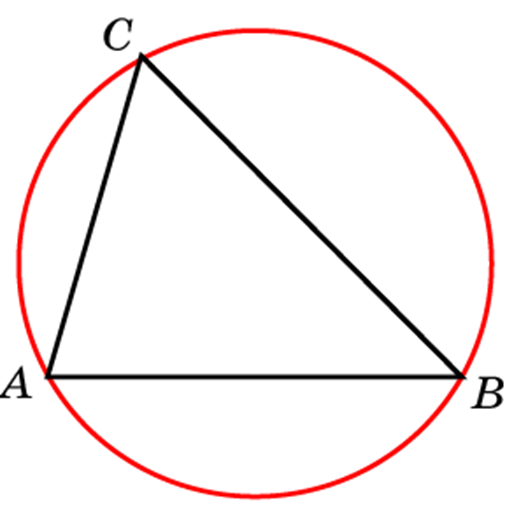 57
[Speaker Notes: В режиме слайдов ответы появляются после кликанья мышкой]
Теорема. Около всякого треугольника можно описать окружность. Её центром является точка пересечения серединных перпендикуляров к сторонам треугольника.
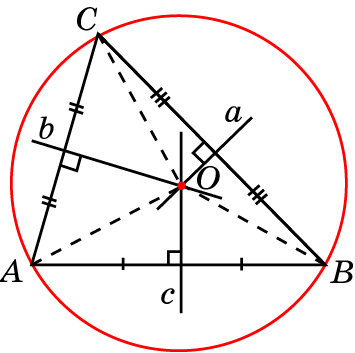 58
[Speaker Notes: В режиме слайдов ответы появляются после кликанья мышкой]
Доказательство. Рассмотрим треугольник АВС. К сторонам АВ и АС проведем серединные перпендикуляры с и b соответственно. 
	*В учебнике доказывается, что эти серединные перпендикуляры пересекаются.
Докажем, что точка О их пересечения является центром описанной окружности. Для этого достаточно проверить, что выполняются равенства ОА = ОВ = ОС. Действительно, так как точка О принадлежит серединному перпендикуляру с  отрезка АВ, то она одинаково удалена от вершин А и В, т. е. ОА = ОВ. Так как точка О принадлежит серединному перпендикуляру b отрезка АС, то она одинаково удалена от вершин А и С, т.е. ОА = ОС.
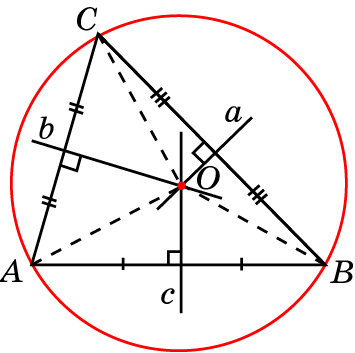 Следовательно, точка О одинаково удалена от вершин А, В, С треугольника АВС, т.е. ОА = ОВ = ОС. Заметим, что из равенства ОВ = ОС следует, что точка О принадлежит серединному перпендикуляру a к стороне ВС. Таким образом, все три серединных перпендикуляра пересекаются в одной точке О. Окружность с центром в этой точке и радиусом R = ОА = ОВ = ОС будет искомой описанной окружностью.
59
[Speaker Notes: В режиме слайдов ответы появляются после кликанья мышкой]
Данную теорему можно проиллюстрировать в компьютерной программе GeoGebra.
С помощью инструмента «Многоугольник» построим треугольник ABC.
	С помощью инструмента «Серединный перпендикуляр» построим серединные перпендикуляры к сторонам AB и AC.
	С помощью инструмента «Пересечение» найдём  точку O их пересечения.
	С помощью инструмента «Окружность по центру и точке» проведём окружность с центром O и точке A.
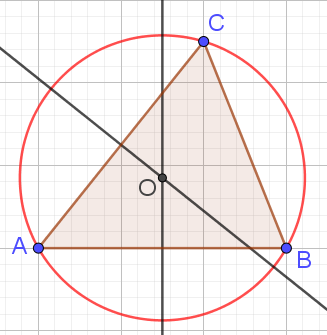 60
[Speaker Notes: В режиме слайдов ответы появляются после кликанья мышкой]
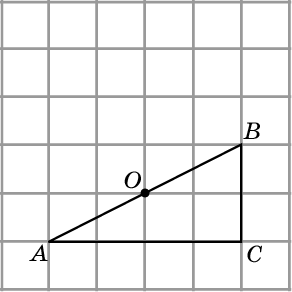 Ответ:
Упражнение 1
Укажите центр окружности, описанной около треугольника ABC.
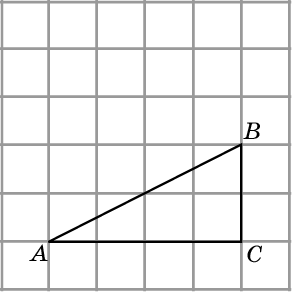 61
[Speaker Notes: В режиме слайдов ответы появляются после кликанья мышкой]
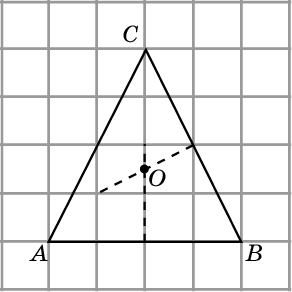 Ответ:
Упражнение 2
Укажите центр окружности, описанной около треугольника ABC.
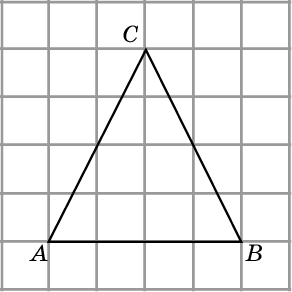 62
[Speaker Notes: В режиме слайдов ответы появляются после кликанья мышкой]
Упражнение 3
Укажите центр окружности, описанной около треугольника ABC.
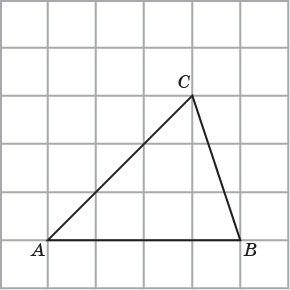 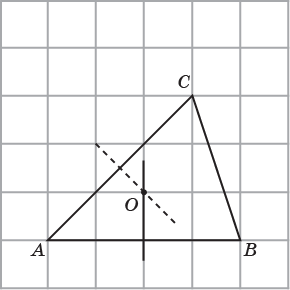 Ответ:
63
[Speaker Notes: В режиме слайдов ответы появляются после кликанья мышкой]
Упражнение 4
Может ли центр описанной около треугольника окружности находиться: а) на стороне треугольника; б) вне этого треугольника? Приведите примеры.
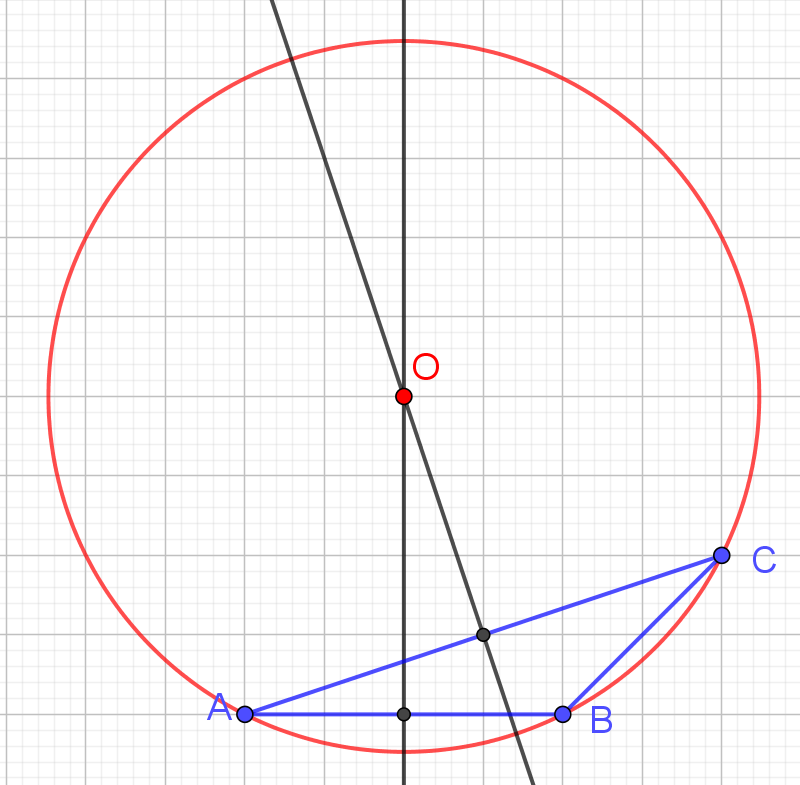 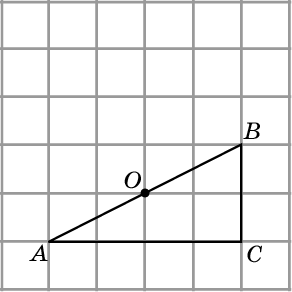 Ответ: а) Да;
б) да.
64
[Speaker Notes: В режиме слайдов ответы появляются после кликанья мышкой]
Упражнение 5
Могут ли стороны треугольника быть меньше 1, а радиус описанной окружности больше 10?
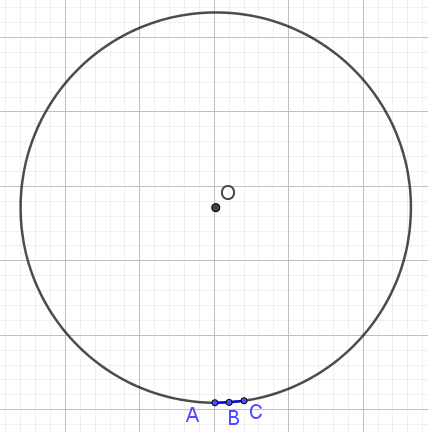 Ответ: Да.
65
[Speaker Notes: В режиме слайдов ответы появляются после кликанья мышкой]
Упражнение 6
Гипотенуза прямоугольного треугольника равна 10 см. Найдите радиус описанной окружности.
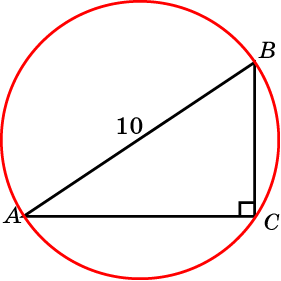 Ответ: 5 см.
66
[Speaker Notes: В режиме слайдов ответы появляются после кликанья мышкой]
Упражнение 7
Сторона AB треугольника ABC равна 1. Противолежащий ей угол C равен 30о. Найдите радиус окружности, описанной около этого треугольника.
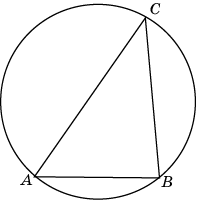 Ответ: 1.
67
[Speaker Notes: В режиме слайдов ответы появляются после кликанья мышкой]
Упражнение 8
Одна сторона треугольника равна радиусу описанной окружности. Найдите угол треугольника, противолежащий этой стороне.
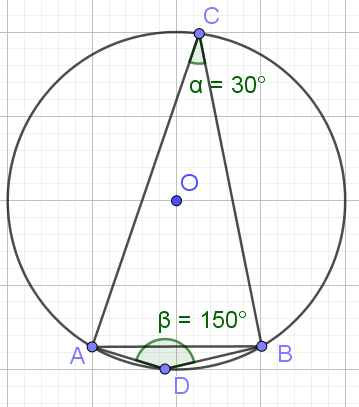 Ответ: 30о или 150о.
68
[Speaker Notes: В режиме слайдов ответы появляются после кликанья мышкой]
Упражнение 9
Угол C треугольника ABC, вписанного в окружность радиусом 3, равен 30о. Найдите сторону AB этого треугольника, противолежащую данному углу.
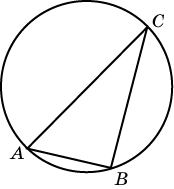 Ответ: 3.
69
[Speaker Notes: В режиме слайдов ответы появляются после кликанья мышкой]
Упражнение 10
Сторона AB треугольника ABC равна 1. Противолежащий ей угол C равен 150о. Найдите радиус окружности, описанной около этого треугольника.
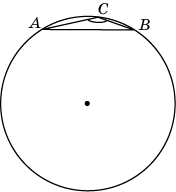 Ответ: 1.
70
[Speaker Notes: В режиме слайдов ответы появляются после кликанья мышкой]
Упражнение 11
Боковая сторона равнобедренного треугольника равна 1, угол при вершине, противолежащей основанию, равен 120о. Найдите диаметр описанной окружности.
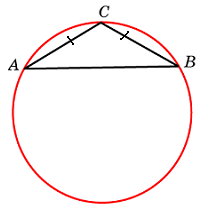 Ответ: 2.
71
[Speaker Notes: В режиме слайдов ответы появляются после кликанья мышкой]
III. Многоугольники, вписанные в окружность
72
[Speaker Notes: В режиме слайдов ответы появляются после кликанья мышкой]
Многоугольник называется вписанным в окружность, если все его вершины принадлежат окружности. Окружность при этом называется описанной около многоугольника.
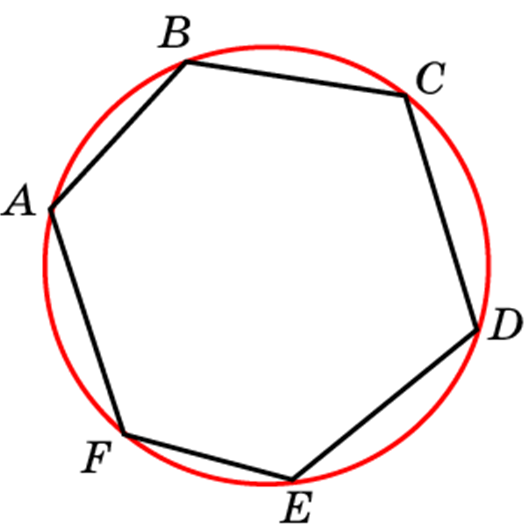 73
[Speaker Notes: В режиме слайдов ответы появляются после кликанья мышкой]
Теорема. Если около четырехугольника можно описать окружность, то сумма его противоположных углов равна 180о.
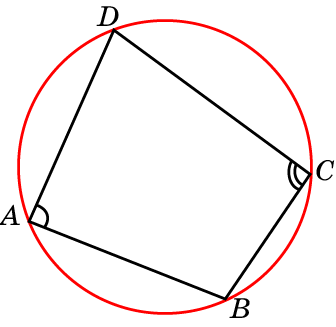 74
[Speaker Notes: В режиме слайдов ответы появляются после кликанья мышкой]
Теорема. Если сумма его противоположных углов четырёхугольника равна 180о, то около него можно описать окружность.
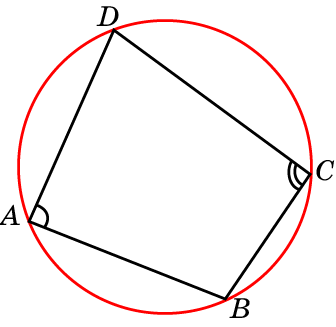 75
[Speaker Notes: В режиме слайдов ответы появляются после кликанья мышкой]
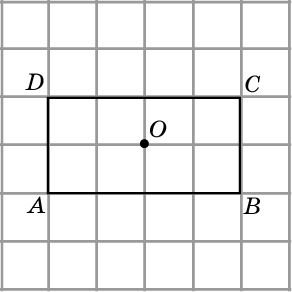 Ответ:
Упражнение 1
Укажите центр окружности, описанной около прямоугольника ABCD.
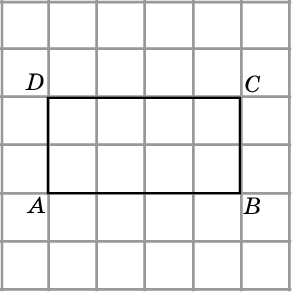 76
[Speaker Notes: В режиме слайдов ответы появляются после кликанья мышкой]
Упражнение 2
Найдите радиус окружности, описанной около прямоугольника ABCD, если стороны квадратных клеток равны 1.
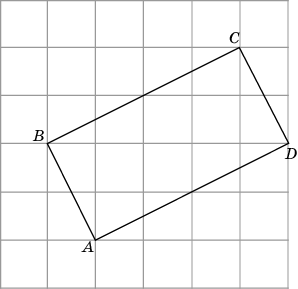 Ответ: 2,5.
77
[Speaker Notes: В режиме слайдов ответы появляются после кликанья мышкой]
Упражнение 3
Найдите диагональ прямоугольника, вписанного в окружность радиусом 6 см.
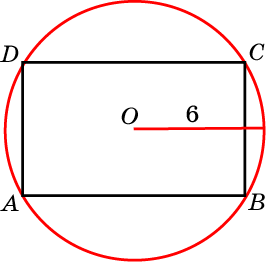 Ответ: 12 см.
78
[Speaker Notes: В режиме слайдов ответы появляются после кликанья мышкой]
Упражнение 4
Меньшая сторона прямоугольника равна 5 см. Угол между диагоналями равен 60о. Найдите радиус описанной окружности.
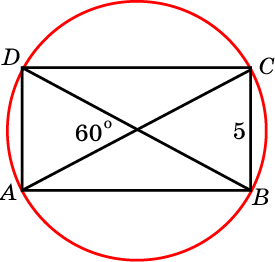 Ответ: 5 см.
79
[Speaker Notes: В режиме слайдов ответы появляются после кликанья мышкой]
Упражнение 5
Укажите центр окружности, описанной около трапеции ABCD.
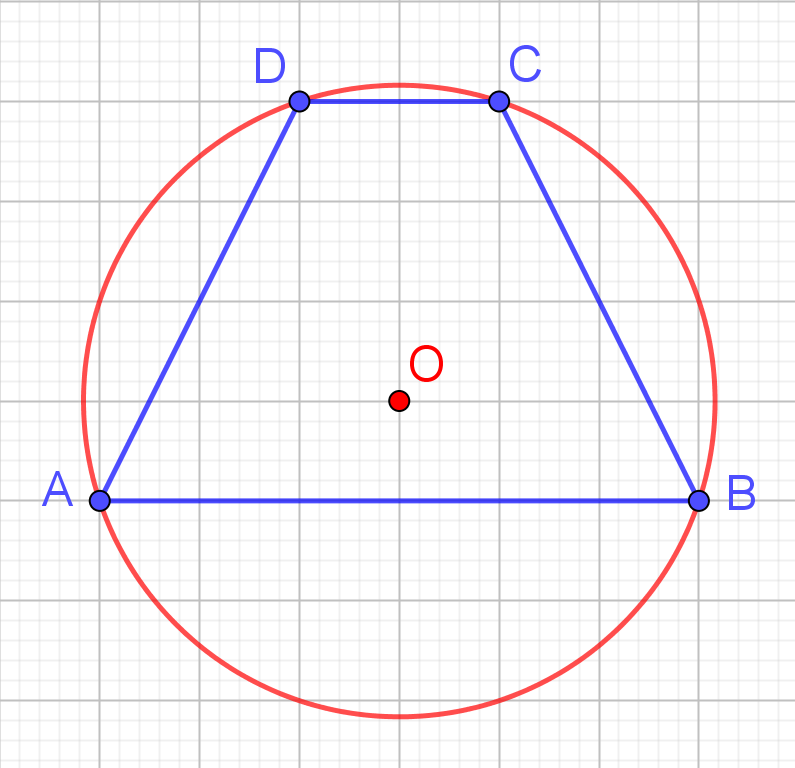 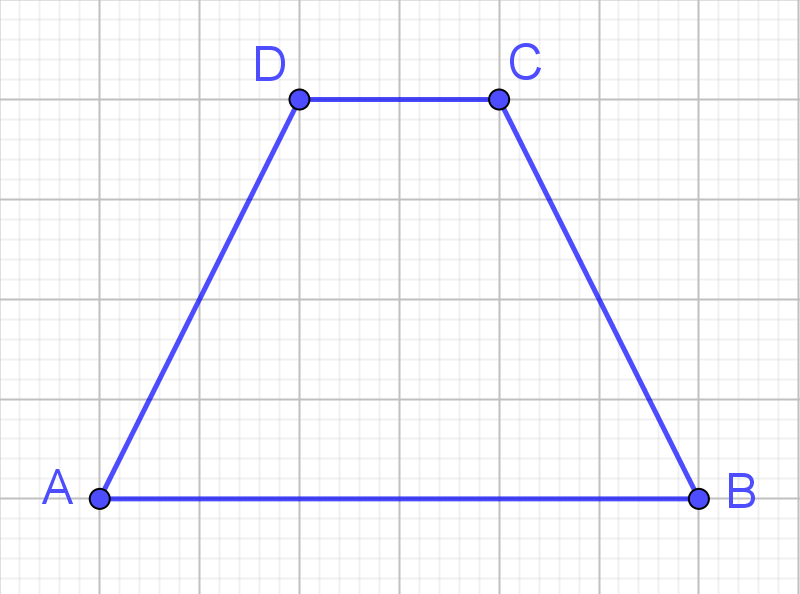 Ответ:
80
[Speaker Notes: В режиме слайдов ответы появляются после кликанья мышкой]
Упражнение 6
Укажите центр окружности, описанной около трапеции ABCD.
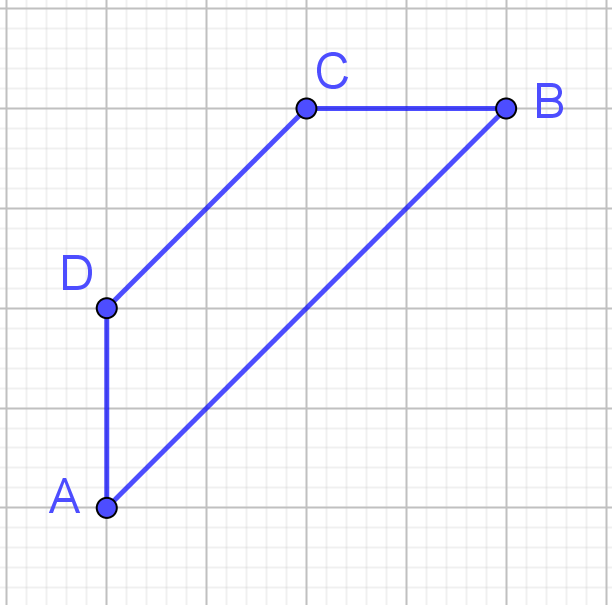 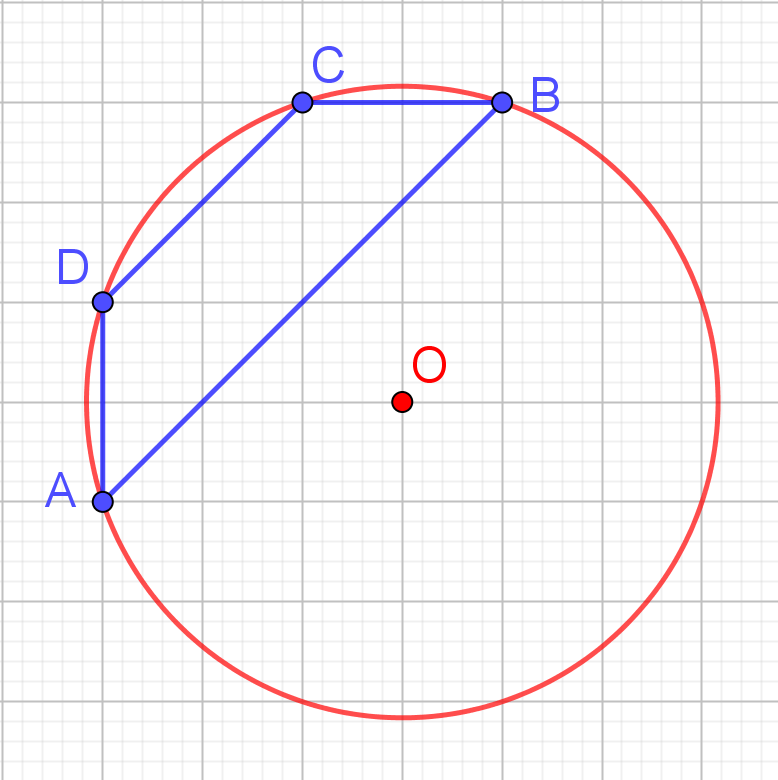 Ответ:
81
[Speaker Notes: В режиме слайдов ответы появляются после кликанья мышкой]
Упражнение 7
Всегда ли можно ли описать окружность около: а) прямоугольника; б) параллелограмма; в) ромба; г) квадрата; д) равнобедренной трапеции; е) прямоугольной трапеции?
Ответ: а) Да;
б) нет;
в) нет;
г) да;
д) да;
е) нет.
82
[Speaker Notes: В режиме слайдов ответы появляются после кликанья мышкой]
Упражнение 8
Можно ли описать окружность около четырехугольника, углы которого последовательно равны: а) 70о, 130о, 110о, 50о; б) 90о, 90о, 60о, 120о; в) 45о, 75о, 135о, 105о; г) 40о, 125о, 55о, 140о?
Ответ: а) Да;
б) нет;
в) да;
г) нет.
83
[Speaker Notes: В режиме слайдов ответы появляются после кликанья мышкой]
Упражнение 9
Угол A четырехугольника ABCD, вписанного в окружность, равен 58о. Найдите угол С этого четырехугольника.
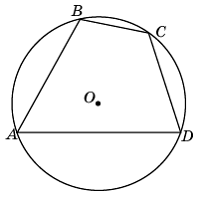 Ответ: 122о.
84
[Speaker Notes: В режиме слайдов ответы появляются после кликанья мышкой]
Упражнение 10
Стороны AB, BC, CD, AD четырёхугольника ABCD стягивают дуги описанной окружности, градусные величины которых равны соответственно 95о, 49о, 71о, 145о. Найдите угол A этого четырёхугольника.
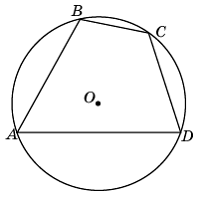 Ответ: 60о.
85
[Speaker Notes: В режиме слайдов ответы появляются после кликанья мышкой]
Упражнение 11
Точки А, В, С, D, расположенные на окружности, делят эту окружность на четыре дуги, градусные величины которых относятся как 4:2:3:6. Найдите угол A четырехугольника АВСD.
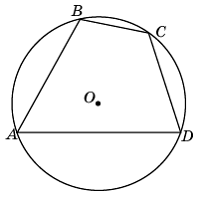 Ответ: 60о.
86
[Speaker Notes: В режиме слайдов ответы появляются после кликанья мышкой]
Упражнение 12
Два угла вписанного в окружность четырехугольника равны 80о и 60о. Найдите два других угла четырехугольника.
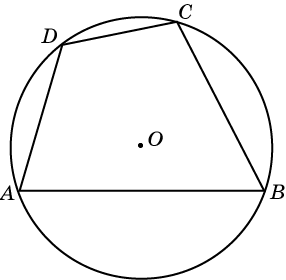 Ответ: 100о и 120о.
87
[Speaker Notes: В режиме слайдов ответы появляются после кликанья мышкой]
Упражнение 13
Углы A, B и C четырехугольника ABCD относятся как 2:3:4. Найдите угол D, если около данного четырехугольника можно описать окружность.
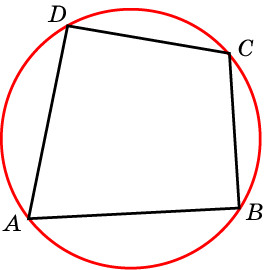 Ответ: 90о.
88
[Speaker Notes: В режиме слайдов ответы появляются после кликанья мышкой]
Упражнение 14
Докажите, что около трапеции можно описать окружность тогда и только тогда, когда она является равнобедренной.
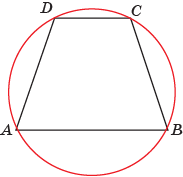 Решение. Около трапеции можно описать окружность тогда и только тогда, когда сумма углов A и C равна 180о.
Но сумма углов B и C трапеции также равна 180о. Следовательно, в трапеции ABCD равны углы A и B. Значит, она является равнобедренной.
89
[Speaker Notes: В режиме слайдов ответы появляются после кликанья мышкой]
Упражнение 15
Около трапеции описана окружность. Периметр трапеции равен 20 см, средняя линия 5 см. Найдите боковые стороны трапеции.
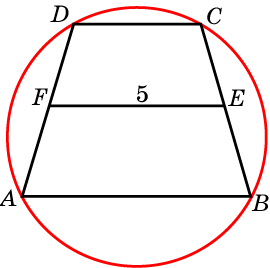 Ответ: 5 см.
90
[Speaker Notes: В режиме слайдов ответы появляются после кликанья мышкой]
Упражнение 16
Боковая сторона равнобедренной трапеции равна её меньшему основанию. Угол при основании равен 60о. Где расположен центр описанной около данной трапеции окружности?
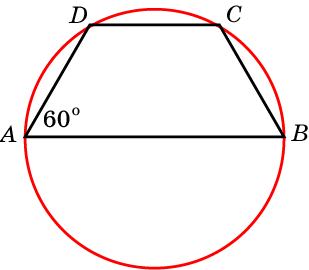 Ответ: В середине большего основания.
91
[Speaker Notes: В режиме слайдов ответы появляются после кликанья мышкой]
Упражнение 17
Чему равна сторона правильного шестиугольника, вписанного в окружность радиусом R?
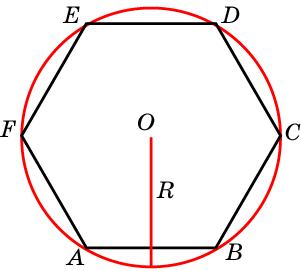 Ответ: R.
92
[Speaker Notes: В режиме слайдов ответы появляются после кликанья мышкой]
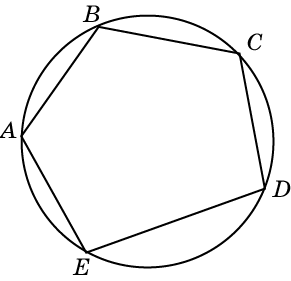 Решение. Рассмотрим, например, углы A и C. Они опираются на дуги, в сумме составляющие всю окружность плюс дуга DE. Из этого вытекает, что сумма этих углов больше 180о.
Упражнение 18*
Докажите, что сумма любых двух не соседних углов любого вписанного пятиугольника больше 180о.
[Speaker Notes: В режиме слайдов ответы появляются после кликанья мышкой]
Упражнение 19*
Можно ли описать окружность около пятиугольника с углами 80о, 90о, 100о, 130о, 140о?
Решение. Указанные в задаче углы не удовлетворяют условию, рассмотренному в предыдущем упражнении. Значит, около такого пятиугольника нельзя описать окружность.
[Speaker Notes: В режиме слайдов ответы появляются после кликанья мышкой]
Упражнение 20*
Докажите, что сумма трех не соседних углов вписанного шестиугольника равна 360о.
Решение. Рассмотрим, например, углы A, C, E. Они опираются на дуги, в сумме составляющие две окружности. Из этого вытекает, что сумма этих углов равна 360о.
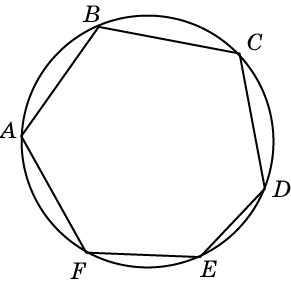 [Speaker Notes: В режиме слайдов ответы появляются после кликанья мышкой]
Упражнение 21*
Можно ли описать окружность около шестиугольника с углами 100о, 110о, 120о, 120о, 130о, 140о?
Решение. Указанные в задаче углы не удовлетворяют условию, рассмотренному в предыдущем упражнении. Значит, около такого шестиугольника нельзя описать окружность.
[Speaker Notes: В режиме слайдов ответы появляются после кликанья мышкой]
Упражнение 22*
Четыре последовательных угла вписанного шестиугольника равны 100о, 110о, 120о, 120о. Найдите оставшиеся два угла.
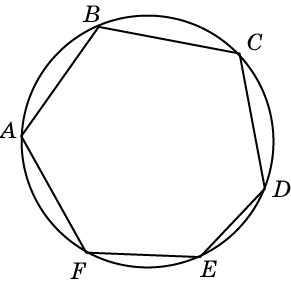 Ответ. 140о и 130о.
[Speaker Notes: В режиме слайдов ответы появляются после кликанья мышкой]
IV. Треугольники, описанные около окружности
98
[Speaker Notes: В режиме слайдов ответы появляются после кликанья мышкой]
Треугольник называется описанным около окружности, если все его стороны касаются этой окружности. Сама окружность при этом называется вписанной в треугольник.
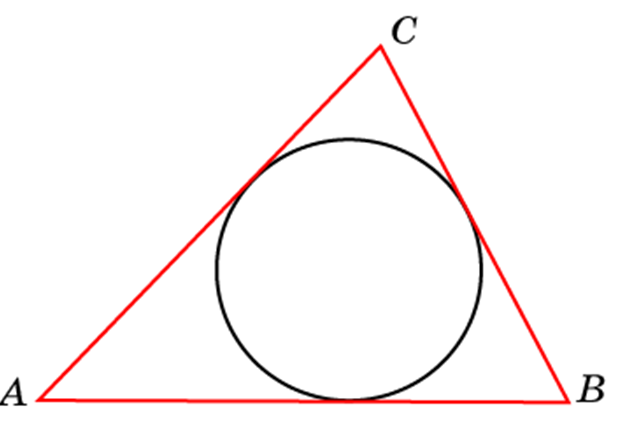 99
[Speaker Notes: В режиме слайдов ответы появляются после кликанья мышкой]
Теорема. В любой треугольник можно вписать окружность. Её центром будет точка пересечения биссектрис этого треугольника.
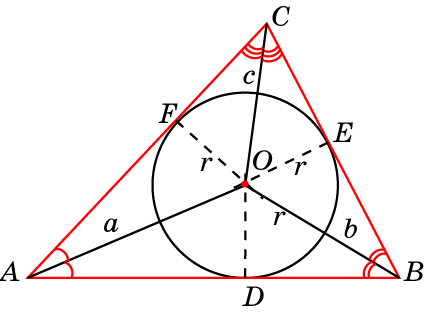 100
[Speaker Notes: В режиме слайдов ответы появляются после кликанья мышкой]
Доказательство. Рассмотрим треугольник АВС и из его вершин А и В проведем биссектрисы а и b соответственно
Докажем, что точка О их пересечения является центром вписанной окружности. Для этого достаточно проверить равенство перпендикуляров OD, OE и OF, опущенных из точки О на стороны треугольника АВС, или, что то же самое, точка О одинаково удалена от сторон треугольника АВС.
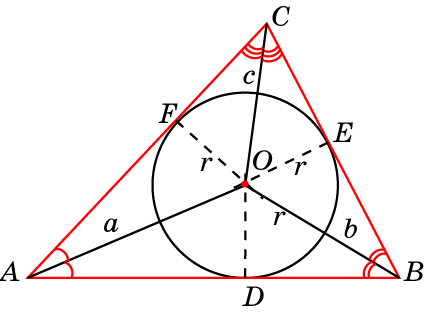 Действительно, так как точка О принадлежит биссектрисе а, то она одинаково удалена от сторон АВ и АС. Так как точка О принадлежит биссектрисе b, то она одинаково удалена от сторон АВ и ВС. Значит, точка О одинаково удалена от всех сторон треугольника АВС. Так как точка О одинаково удалена от сторон ВС и АС, то она принадлежит биссектрисе с угла С, т. е. все три биссектрисы пересекаются в одной точке О. Окружность с центром в этой точке и радиусом r = ОD = ОE = ОF будет искомой вписанной окружностью.
101
[Speaker Notes: В режиме слайдов ответы появляются после кликанья мышкой]
Данную теорему можно проиллюстрировать в компьютерной программе GeoGebra. 
	С помощью инструмента «Многоугольник» построим треугольник ABC.
	С помощью инструмента «Биссектриса угла» построим биссектрисы углов A и B.
	С помощью инструмента «Пересечение» найдём  точку O их пересечения.
	С помощью инструмента «Перпендикулярная прямая» через точку O проведём прямую, перпендикулярную прямой AB. Найдём точку D их пересечения.
	С помощью инструмента «Окружность по центру и точке проведём окружность с центром O и точке A.
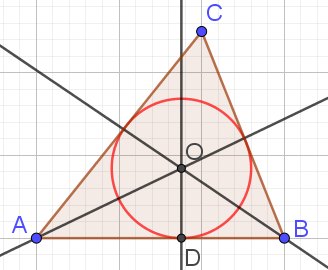 102
[Speaker Notes: В режиме слайдов ответы появляются после кликанья мышкой]
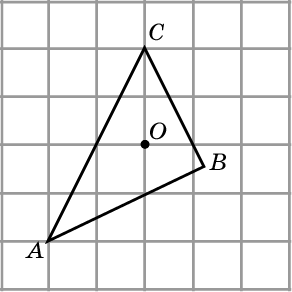 Ответ:
Упражнение 1
Укажите центр окружности, вписанной в треугольник ABC.
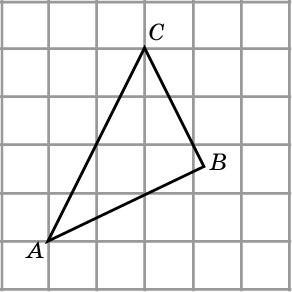 103
[Speaker Notes: В режиме слайдов ответы появляются после кликанья мышкой]
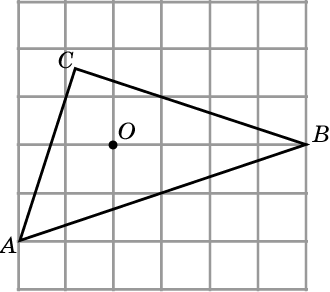 Ответ:
Упражнение 2
Укажите центр окружности, вписанной в треугольник ABC.
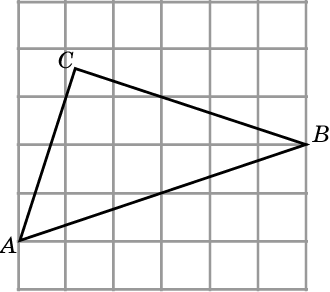 104
[Speaker Notes: В режиме слайдов ответы появляются после кликанья мышкой]
Упражнение 3
Окружность, вписанная в треугольник ABC, делит сторону AB в точке касания D на два отрезка AD = 5 см и DB = 6 см. Найдите периметр треугольника ABC,  если известно, что BC = 10 см.
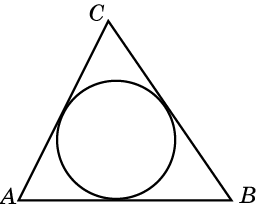 Ответ: 30 см.
105
[Speaker Notes: В режиме слайдов ответы появляются после кликанья мышкой]
Упражнение 4
Окружность, вписанная в равнобедренный треугольник, делит в точке касания одну из боковых сторон на два отрезка, которые равны 4 см и 3 см, считая от вершины. Найдите периметр треугольника.
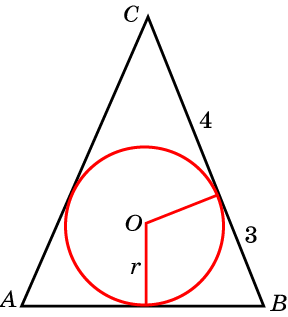 Ответ: 20 см.
106
[Speaker Notes: В режиме слайдов ответы появляются после кликанья мышкой]
Упражнение 5
К окружности, вписанной в треугольник АВС, проведены три касательные. Периметры отсеченных треугольников равны p1, p2, p3. Найдите периметр данного треугольника.
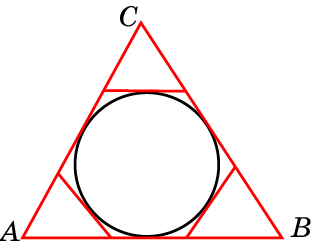 Ответ: p1 + p2 + p3.
107
[Speaker Notes: В режиме слайдов ответы появляются после кликанья мышкой]
Упражнение 6
В равнобедренном треугольнике боковые стороны делятся точками касания вписанной в треугольник окружности в отношении 7:5, считая от вершины, противоположной основанию. Найдите периметр треугольника, если его основание равно 10 см.
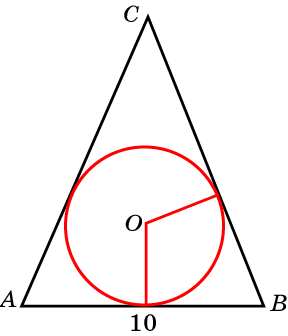 Ответ: 34 см.
108
[Speaker Notes: В режиме слайдов ответы появляются после кликанья мышкой]
Упражнение 7
Могут ли стороны треугольника быть больше 10, а радиус вписанной окружности меньше 1?
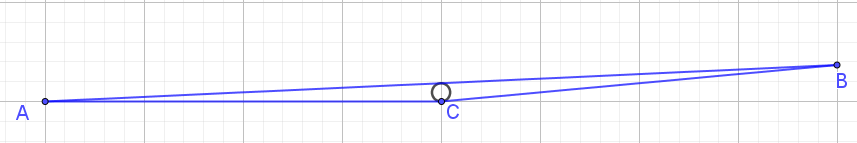 Ответ: Да.
109
[Speaker Notes: В режиме слайдов ответы появляются после кликанья мышкой]
V. Многоугольники, описанные около окружности
110
[Speaker Notes: В режиме слайдов ответы появляются после кликанья мышкой]
Многоугольник называется описанным около окружности, если все его стороны касаются этой окружности. Сама окружность при этом называется вписанной в многоугольник.
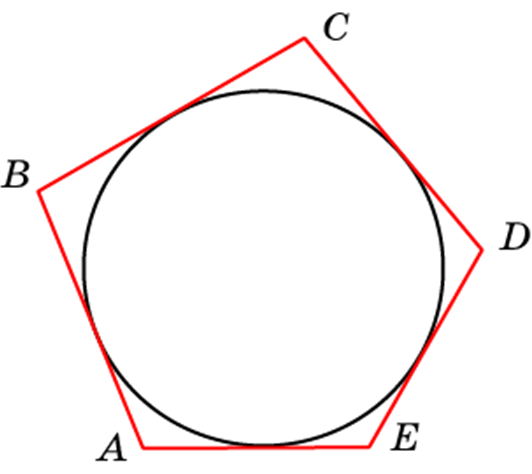 111
[Speaker Notes: В режиме слайдов ответы появляются после кликанья мышкой]
Теорема. Если в четырёхугольник ABCD можно вписать окружность то суммы его противоположных сторон равны, т. е. AB + CD = AD + BC.
Решение. Пусть окружность касается сторон четырёхугольника в точках M, N, P, Q. Из равенства отрезков касательных, проведенных к окружности из одной точки, следуют равенства: AM = AQ, BM = BN, CN = CP, DP = DQ. Следовательно, AB + CD = AM + MB + CP + PD = AQ + QD + BN + NC = AD + BC.
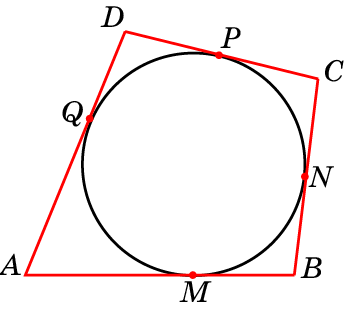 Верно и обратное. А именно, имеет место следующая теорема.
	Теорема. Если суммы противоположных сторон выпуклого четырёхугольника ABCD равны, в него можно вписать окружность.
112
[Speaker Notes: В режиме слайдов ответы появляются после кликанья мышкой]
Отметим, что в школьных учебниках геометрии доказательства этой теоремы или отсутствуют или содержат пробелы и необоснованные выводы. 
	Приведём, например, доказательство этой теоремы, предлагаемое в учебнике А.Г. Мерзляка и др.
	Доказательство. Рассмотрим выпуклый четырёхугольник ABCD, в котором AB + CD = BC + AD. Докажем, что в него можно вписать окружность. Пусть биссектрисы углов A и B пересекаются в точке O.
Тогда точка O равноудалена от сторон AD, AB и BC. Следовательно, существует окружность с центром O, которая касается этих трёх сторон. Предположим, что эта окружность не касается стороны CD.
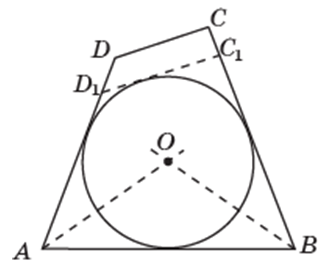 113
[Speaker Notes: В режиме слайдов ответы появляются после кликанья мышкой]
Тогда возможны два случая.
	Случай 1. Сторона CD не имеет общих точек с построенной окружностью.
	Случай 2. Сторона CD имеет две общие точки с построенной окружностью. 
	В обоих случаях проведём касательную C1D1 параллельно стороне CD. Четырёхугольник ABC1D1 описанный. Тогда для него имеет место равенство AB + C1D1 = BC1 + AD1. По условию имеет место равенство AB + CD = BC + AD. Вычтем из второго равенства первое. Получим CD = CC1 + C1D1 + D1D, которое противоречит теореме о длине ломаной.
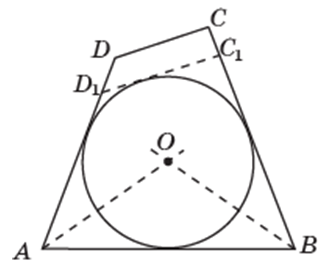 114
[Speaker Notes: В режиме слайдов ответы появляются после кликанья мышкой]
Приведём правильное доказательство данной теоремы.
	Доказательство. Пусть для выпуклого четырёхугольнике ABCD выполняется равенство AB + CD = BC + AD. Докажем, что в него можно вписать окружность.
	Если для каждой его стороны сумма прилежащих к ней углов равна 180о, то этот четырёхугольник – параллелограмм, а если у него суммы противолежащих сторон равны, то этот параллелограмм – ромб. Значит, в него можно вписать окружность.
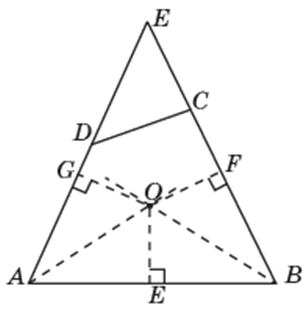 В противном случае рассмотрим сторону, для которой сумма прилежащих к ней углов меньше 180о. Пусть это будет сторона AB. Тогда лучи AD и BC пересекаются в некоторой точке E.
115
[Speaker Notes: В режиме слайдов ответы появляются после кликанья мышкой]
Из выпуклости четырёхугольника ABCD следует, что точки C и D принадлежат соответственно отрезкам BE и AE. Проведём биссектрисы углов A и B. Обозначим O точку их пересечения. Она будет центром окружности, вписанной в треугольник ABE. Обозначим r радиус этой окружности, d расстояние от точки O до прямой CD. Докажем, что d = r. Предположения, что d > r.
Проведём прямую, параллельную прямой CD, находящуюся от точки O на расстояние r. Она будет касательной к окружности. Обозначим C’, D’ точки пересечения этой прямой соответственно с отрезками BE и AE.
Тогда окружность будет вписана в четырёхугольник ABC’D’. Следовательно, будет выполняться равенство AB + C’D’ = BC’ + AD’. По условию, выполняется равенство AB + CD = BC + AD. Вычитая из второго равенства первое и преобразуя его, получаем равенство CD = C’D’ + C’C + A’D, которое противоречит теореме о длине ломаной.
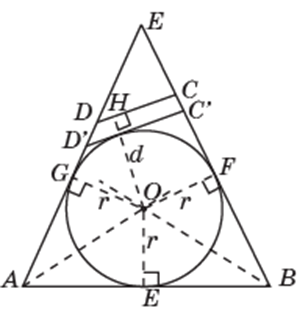 116
[Speaker Notes: В режиме слайдов ответы появляются после кликанья мышкой]
Аналогичным образом доказывается, что не может выполняться неравенство d < r. Следовательно, выполняется равенство d = r, из которого следует, что окружность касается прямой CD. 
	Так как окружность содержится в треугольнике ABE, то точка касания будет принадлежать отрезку CD. Значит, окружность будет вписанной в четырёхугольник ABCD.
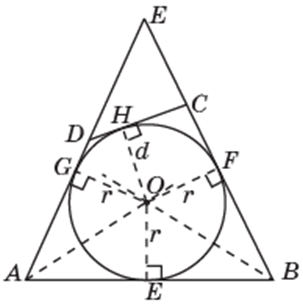 117
[Speaker Notes: В режиме слайдов ответы появляются после кликанья мышкой]
Упражнение 1*
Приведите пример четырёхугольника, у которого суммы противоположных сторон равны, но в который нельзя вписать окружность.
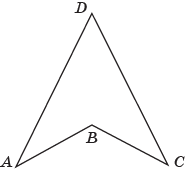 Ответ: Невыпуклый четырёхугольник.
118
[Speaker Notes: В режиме слайдов ответы появляются после кликанья мышкой]
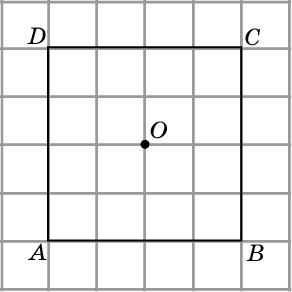 Ответ:
Упражнение 2
Укажите центр окружности, вписанной в квадрат ABCD.
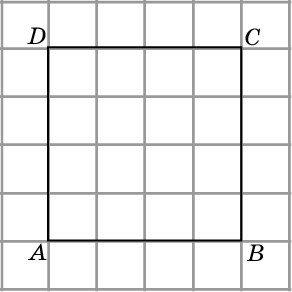 119
[Speaker Notes: В режиме слайдов ответы появляются после кликанья мышкой]
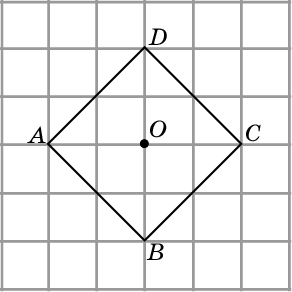 Ответ:
Упражнение 3
Укажите центр окружности, вписанной в квадрат ABCD.
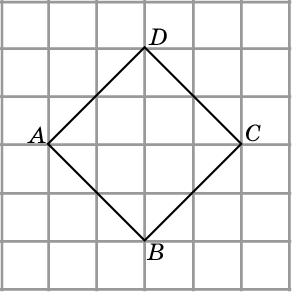 120
[Speaker Notes: В режиме слайдов ответы появляются после кликанья мышкой]
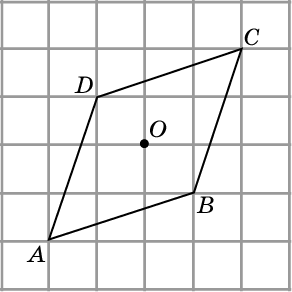 Ответ:
Упражнение 4
Укажите центр окружности, вписанной в ромб ABCD.
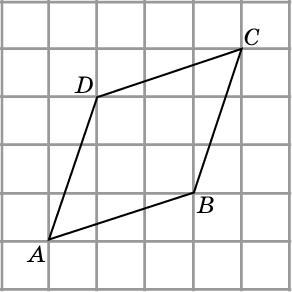 121
[Speaker Notes: В режиме слайдов ответы появляются после кликанья мышкой]
Упражнение 5
Найдите радиус окружности, вписанной в квадрат со стороной 4.
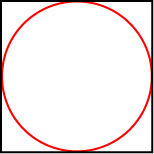 Ответ: 2.
122
[Speaker Notes: В режиме слайдов ответы появляются после кликанья мышкой]
Упражнение 6
Найдите сторону квадрата, описанного около окружности радиусом 3.
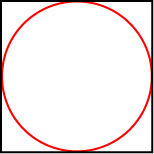 Ответ: 6.
123
[Speaker Notes: В режиме слайдов ответы появляются после кликанья мышкой]
Упражнение 7
Найдите высоту трапеции, в которую вписана окружность радиусом 5.
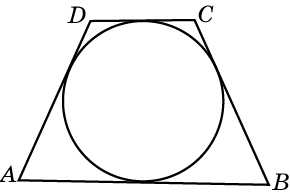 Ответ: 10.
124
[Speaker Notes: В режиме слайдов ответы появляются после кликанья мышкой]
Упражнение 8
Всегда ли можно ли вписать окружность в: а) прямоугольник; б) параллелограмм; в) ромб; г) квадрат; д) дельтоид ?
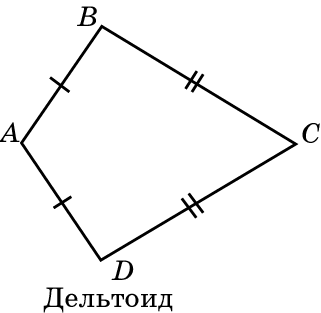 Ответ: а) Нет;
б) нет;
в) да;
г) да;
д) да.
125
[Speaker Notes: В режиме слайдов ответы появляются после кликанья мышкой]
Упражнение 9
Два равнобедренных треугольника имеют общее основание и расположены по разные стороны от него. Можно ли в образованный ими выпуклый четырехугольник вписать окружность?
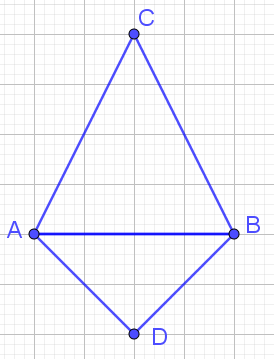 Ответ: Да.
126
[Speaker Notes: В режиме слайдов ответы появляются после кликанья мышкой]
Упражнение 10
Можно ли вписать окружность в четырехугольник, стороны которого последовательно равны 1, 2, 3, 4?
Ответ: Нет.
127
[Speaker Notes: В режиме слайдов ответы появляются после кликанья мышкой]
Упражнение 11
Какой вид имеет четырехугольник, если центр вписанной в него окружности совпадает с точкой пересечения диагоналей?
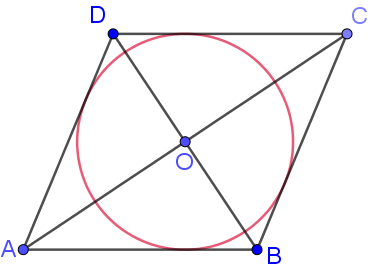 Ответ: Ромб.
128
[Speaker Notes: В режиме слайдов ответы появляются после кликанья мышкой]
Упражнение 12
Около окружности описана трапеция, периметр которой равен 18 см. Найдите её среднюю линию.
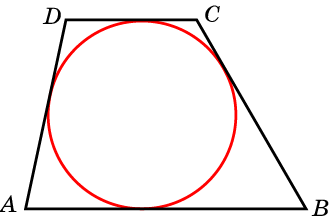 Ответ: 4,5 см.
129
[Speaker Notes: В режиме слайдов ответы появляются после кликанья мышкой]
Упражнение 13
Боковые стороны трапеции, описанной около окружности, равны 2 см и 4 см. Найдите среднюю линию трапеции.
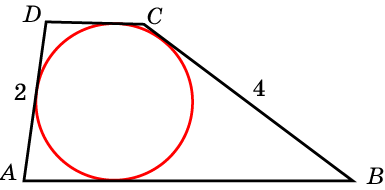 Ответ: 3 см.
130
[Speaker Notes: В режиме слайдов ответы появляются после кликанья мышкой]
Упражнение 14
В трапецию, периметр которой равен 56 см, вписана окружность. Три последовательные стороны трапеции относятся как 2:7:12. Найдите стороны трапеции.
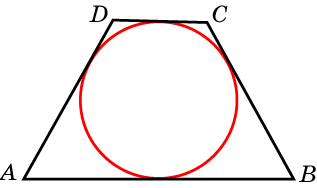 Ответ: 4 см, 14 см, 24 см, 14 см.
131
[Speaker Notes: В режиме слайдов ответы появляются после кликанья мышкой]
Упражнение 15
Периметр прямоугольной трапеции, описанной около окружности, равен 22, её большая боковая сторона равна 7. Найдите радиус окружности.
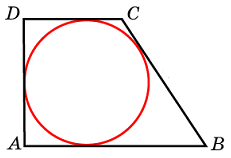 Ответ: 2.
132
[Speaker Notes: В режиме слайдов ответы появляются после кликанья мышкой]
Упражнение 16
Докажите, что если в трапецию ABCD (AB||CD) вписана окружность с центром O, то углы AOD и BOC равны 90о.
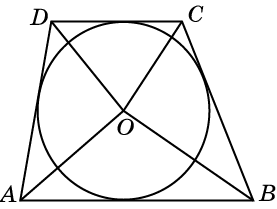 Доказательство. Лучи AO и DO являются биссектрисами внутренних односторонних углов при параллельных прямых AB и CD. Следовательно, угол AOD равен 90о. Аналогично, угол BOC равен 90о.
133
[Speaker Notes: В режиме слайдов ответы появляются после кликанья мышкой]
Упражнение 17
Докажите, что если в равнобедренную трапецию ABCD (AB||CD) вписана окружность, её боковые стороны AD и BC равны средней линии EF.
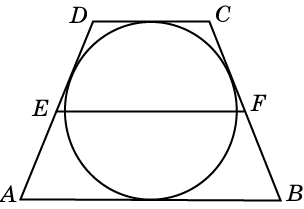 Доказательство. Сумма боковых сторон трапеции равна сумме оснований. Следовательно, боковая сторона равна полусумме оснований, т. е. равна средней линии.
134
[Speaker Notes: В режиме слайдов ответы появляются после кликанья мышкой]
Упражнение 18
Три последовательные стороны четырехугольника, в который можно вписать окружность, равны 6 см, 8 см и 9 см. Найдите четвертую сторону и периметр этого четырехугольника.
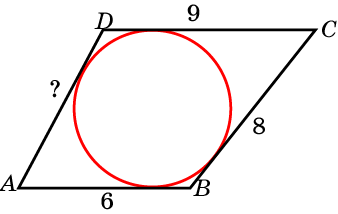 Ответ: 7 см, 30 см.
135
[Speaker Notes: В режиме слайдов ответы появляются после кликанья мышкой]
Упражнение 19
Противоположные стороны четырехугольника, описанного около окружности, равны 7 см и 10 см. Можно ли по этим данным найти периметр четырехугольника?
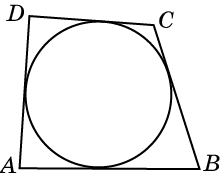 Ответ: Да, 34 см.
136
[Speaker Notes: В режиме слайдов ответы появляются после кликанья мышкой]
Упражнение 20
Периметр четырехугольника, описанного около окружности, равен 24, две его стороны равны 5 и 6. Найдите большую из оставшихся сторон.
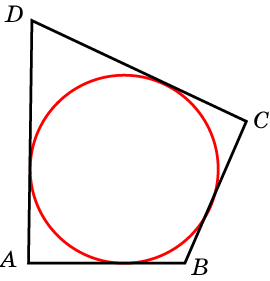 Ответ: 7.
137
[Speaker Notes: В режиме слайдов ответы появляются после кликанья мышкой]
Упражнение 21*
Докажите, что если в пятиугольник ABCDE можно вписать окружность, то сумма любых двух его не соседних сторон меньше суммы трёх оставшихся сторон.
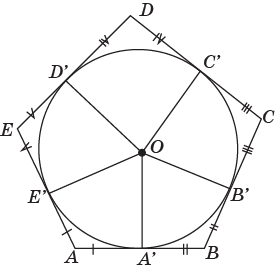 Решение. Рассмотрим, например, стороны AE и BC.  Их сумма равна стороне AB и сумме отрезков ED’ и CC’ сторон ED и CD. Следовательно, AE + BC < AB + ED + CD.
[Speaker Notes: В режиме слайдов ответы появляются после кликанья мышкой]
Упражнение 22
Можно ли вписать окружность в пятиугольник, стороны которого последовательно равны 1, 2, 1, 2, 1?
Ответ: Нет. Его стороны не удовлетворяют неравенству, указанному в предыдущем упражнении.
[Speaker Notes: В режиме слайдов ответы появляются после кликанья мышкой]
Упражнение 23*
Докажите, что если в шестиугольник ABCDEF можно вписать окружность, то сумма трех его не соседних сторон равна сумме трёх оставшихся сторон, а также выполняются неравенства: AF + BC – AB > 0,  AB + CD – BC > 0, BC + DE – CD > 0.
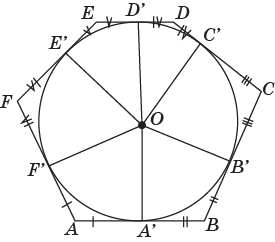 Доказательство следует из равенства отрезков касательных.
[Speaker Notes: В режиме слайдов ответы появляются после кликанья мышкой]
Упражнение 24
Можно ли вписать окружность в шестиугольник, стороны которого последовательно равны 1, 2, 1, 2, 1, 2?
Ответ: Нет. Если в шестиугольник можно вписать окружность, то сумма любых трех его не соседних сторон равна сумме трех оставшихся сторон.
[Speaker Notes: В режиме слайдов ответы появляются после кликанья мышкой]
Упражнение 25
В шестиугольнике ABCDEF, описанном около окружности AB = 3, CD = 4, EF = 2. Найдите периметр этого шестиугольника.
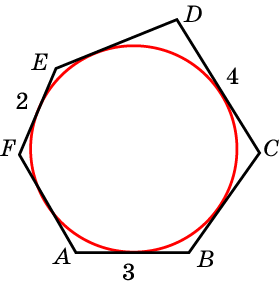 Ответ: 18.
[Speaker Notes: В режиме слайдов ответы появляются после кликанья мышкой]